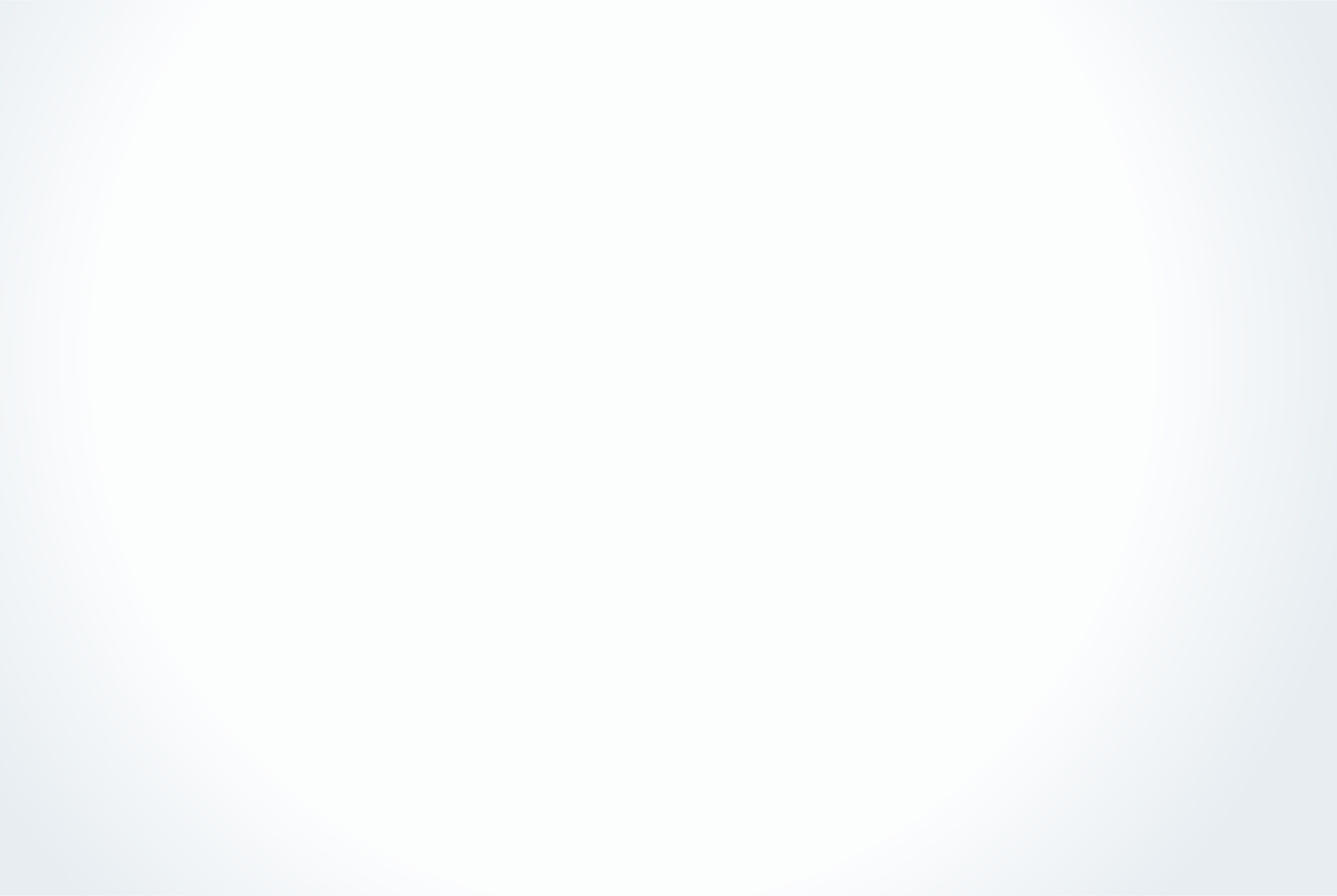 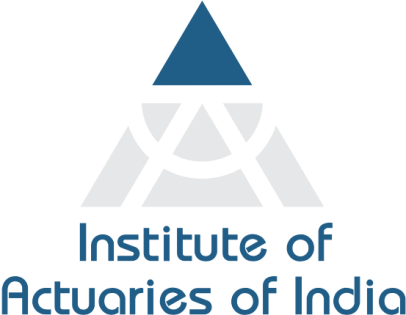 Organizer
19th Global
Conference of Actuaries
30th – 31st January, 2018 | Mumbai, India
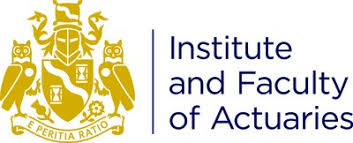 Mr. Tan Suee Chieh
IFoA’s Council Member
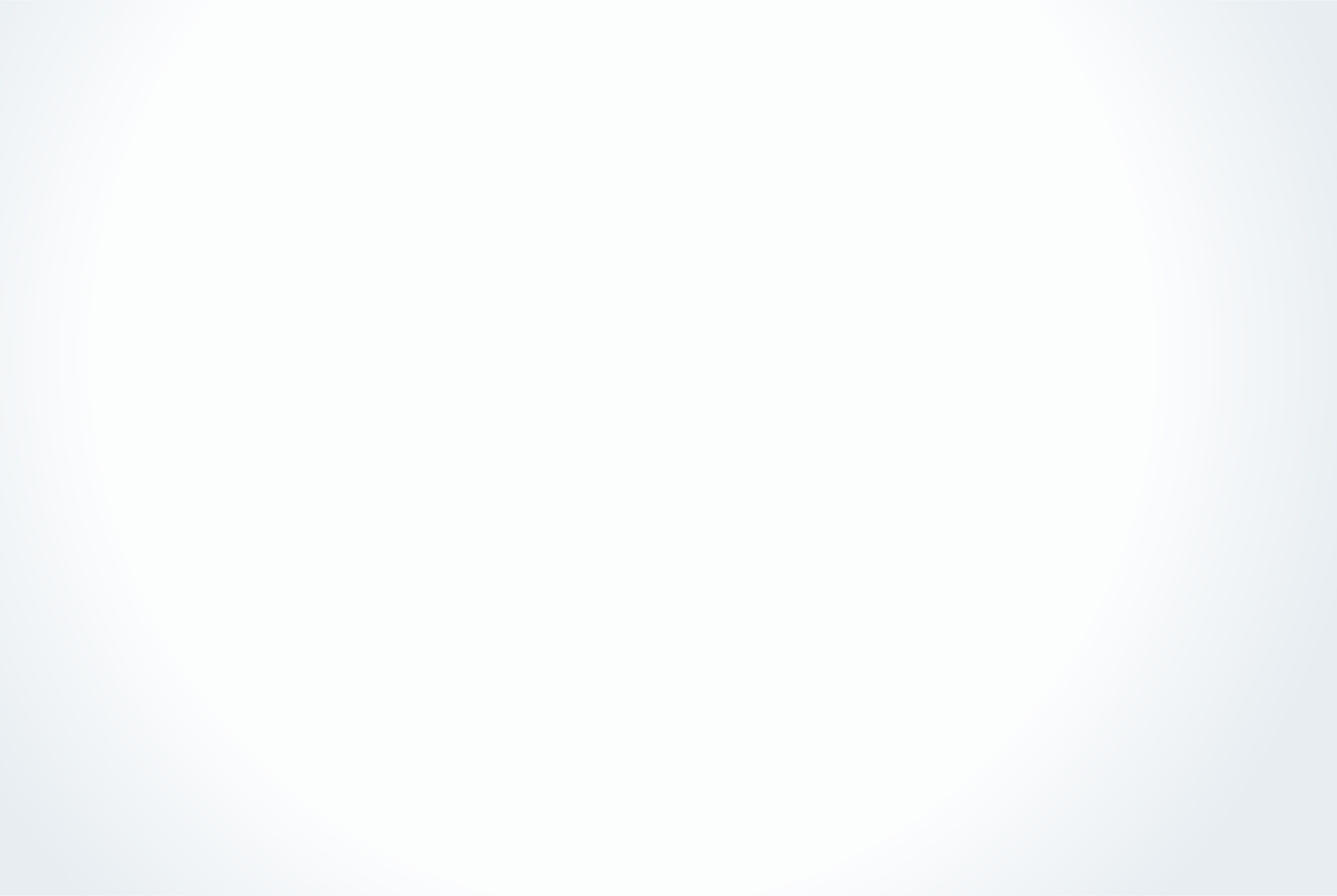 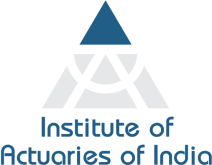 19th Global
Conference of Actuaries
30th – 31st January, 2018 | Mumbai, India
Leading in the Vortex of Change
30 January 2018 
215-300 pm
The vortex of digital transformation will disrupt all professions. The actuarial profession needs to adopt new mindsets to be an agent of change to secure our future.
1
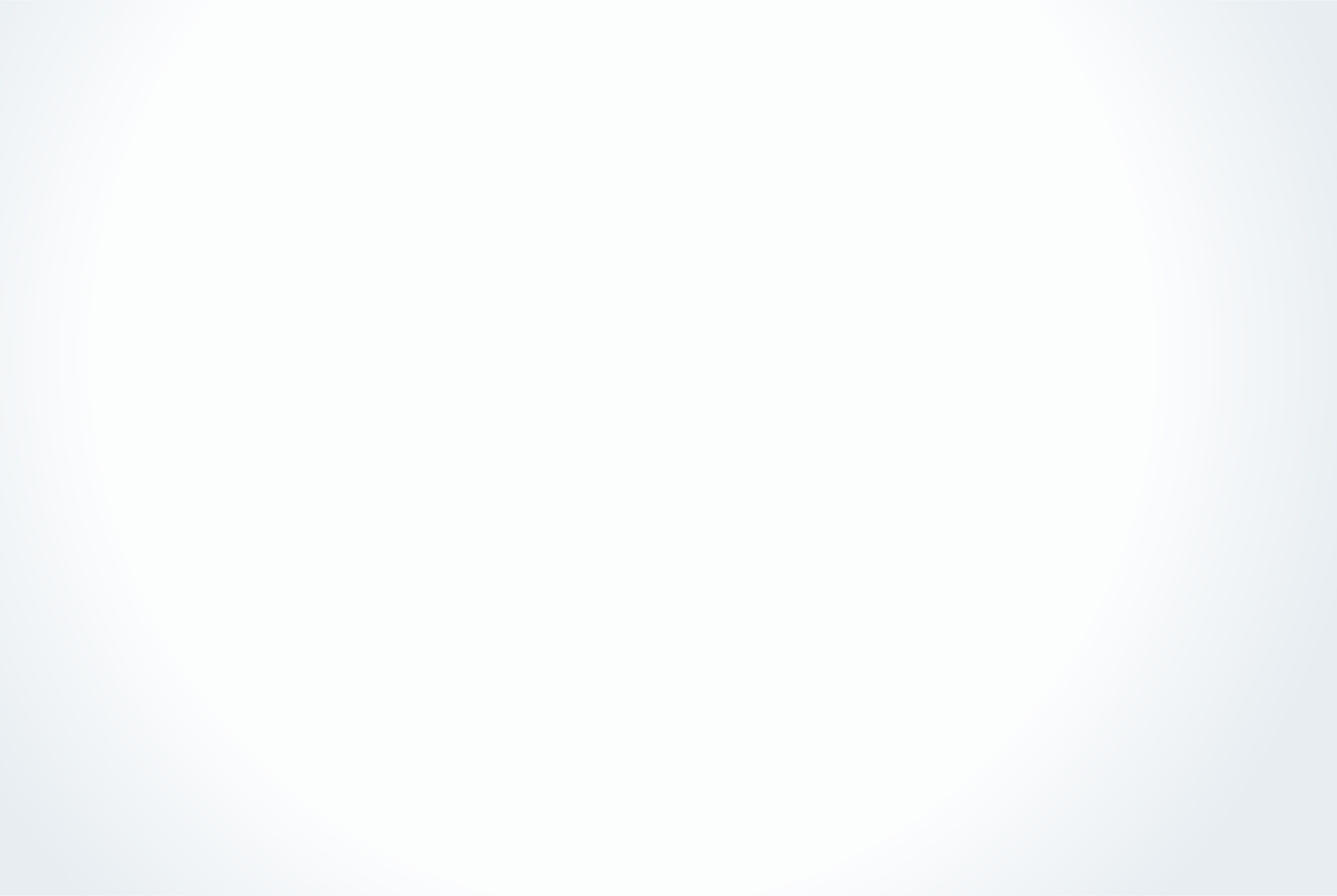 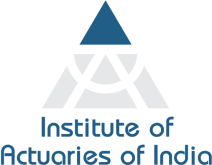 19th Global
Conference of Actuaries
30th – 31st January, 2018 | Mumbai, India
Leading in the VORTEX of Change
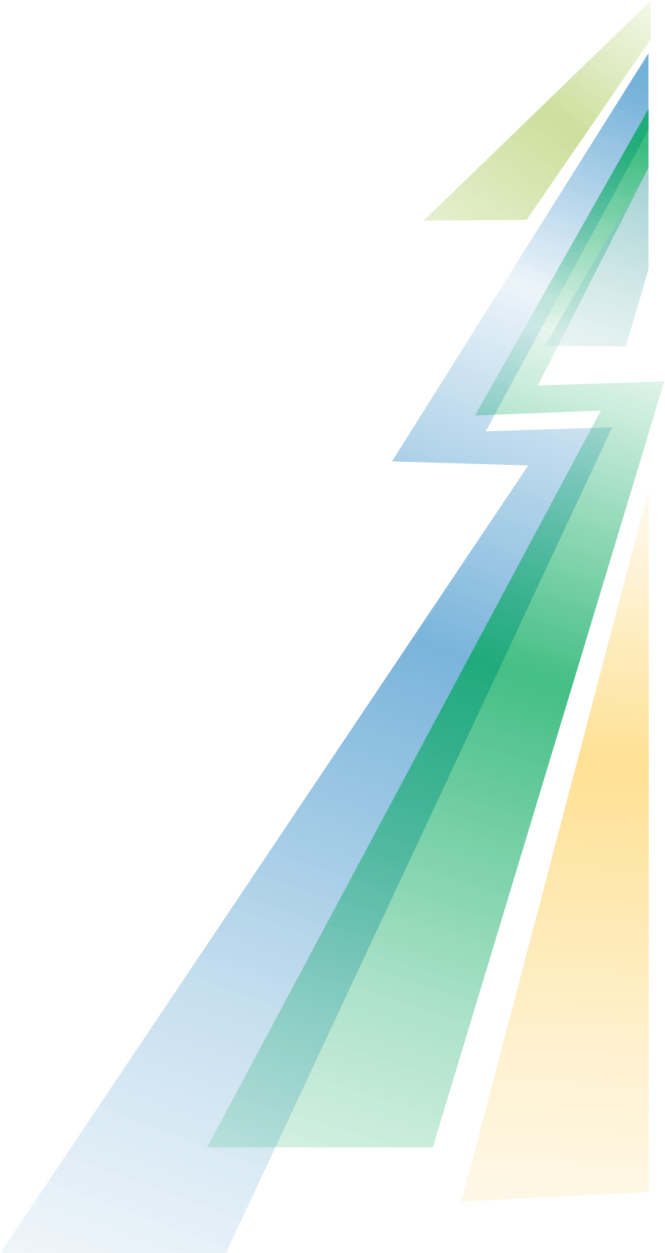 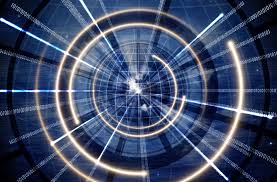 2
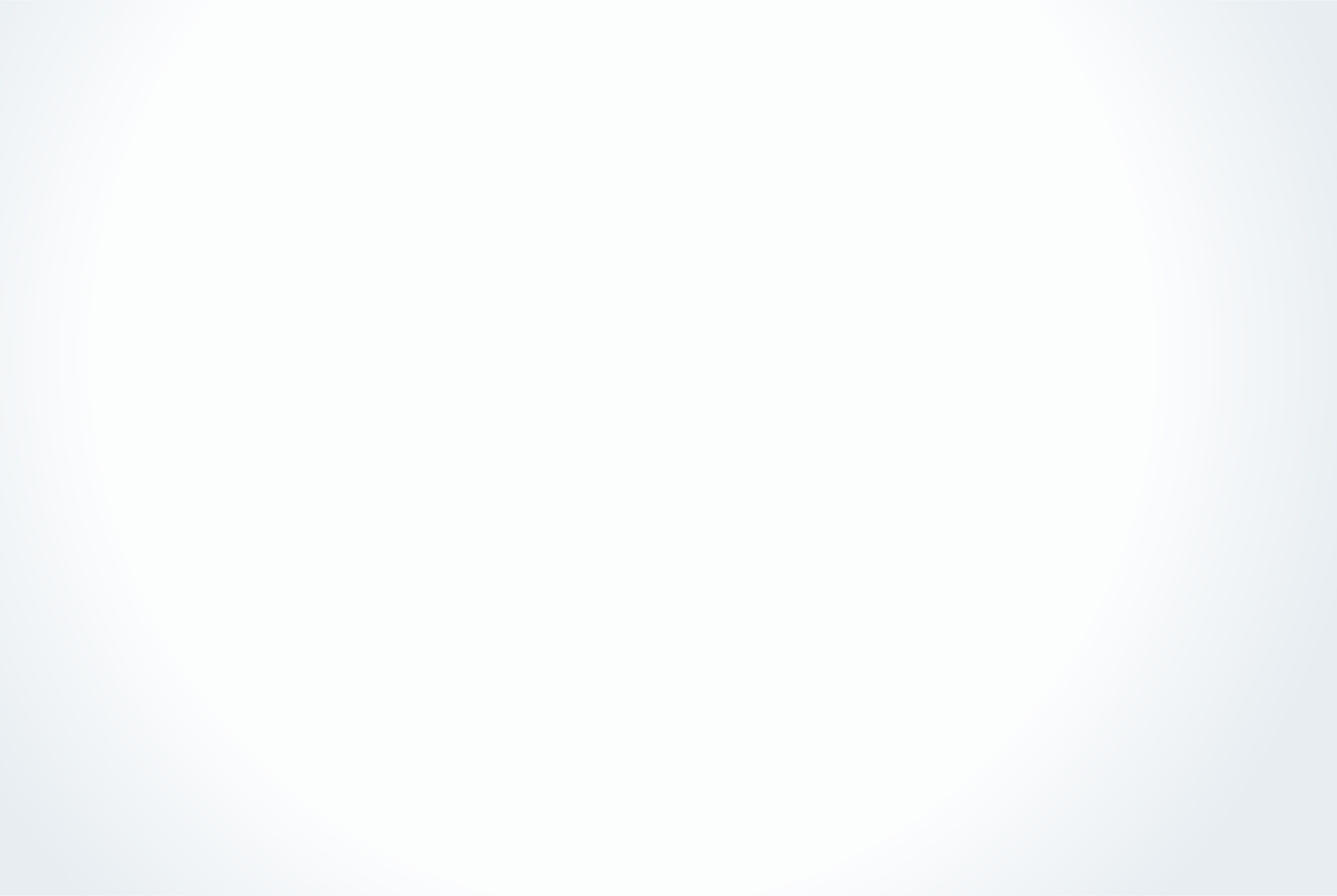 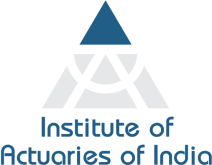 19th Global
Conference of Actuaries
30th – 31st January, 2018 | Mumbai, India
Key Points
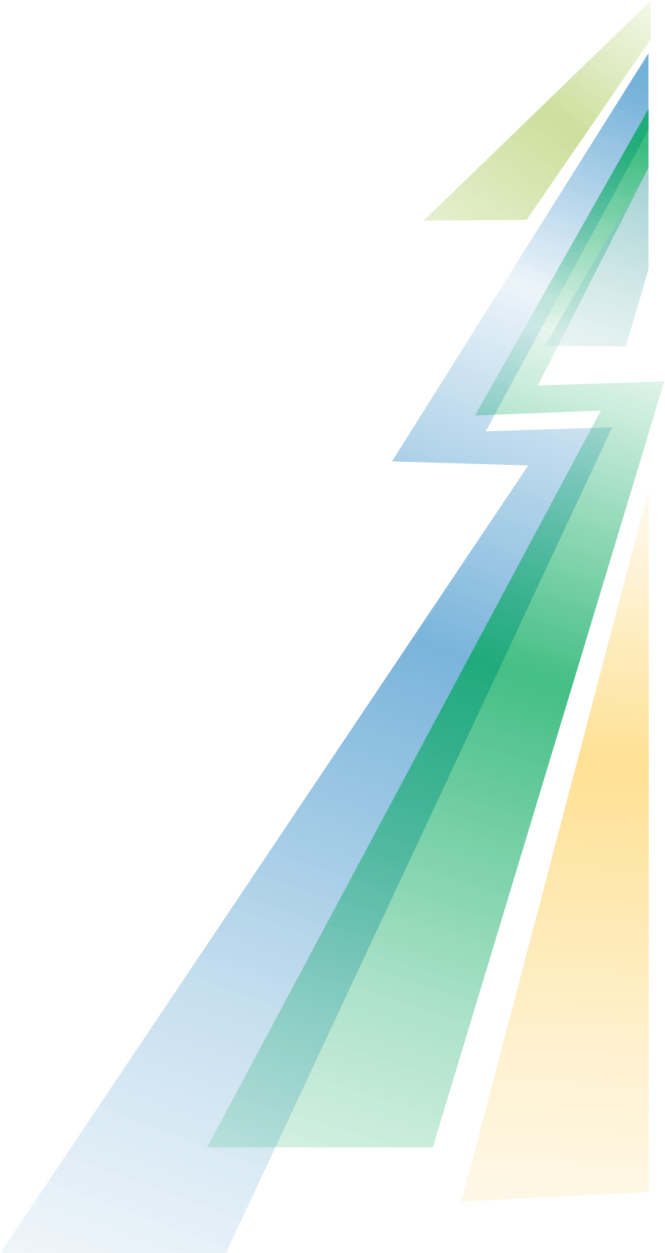 3
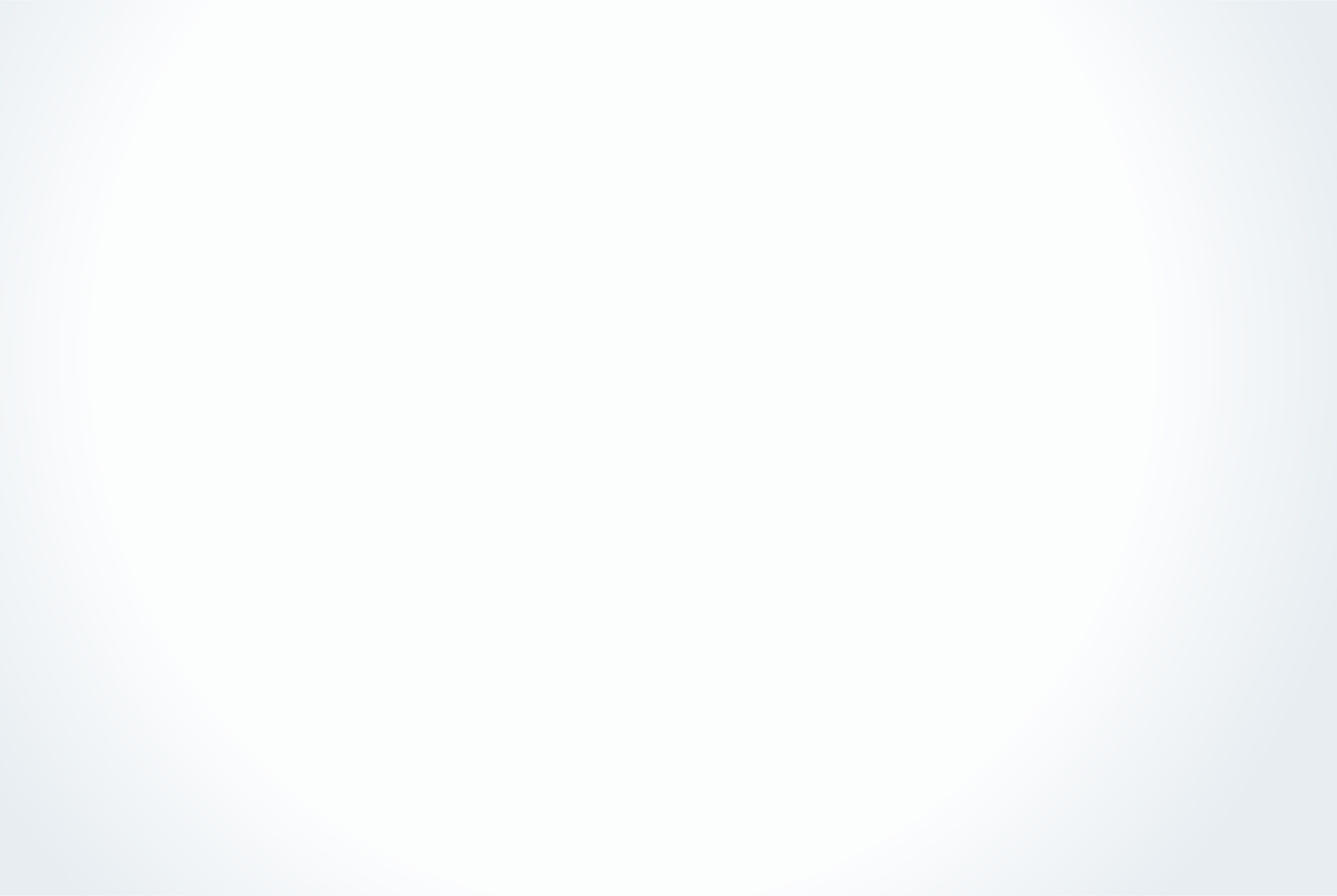 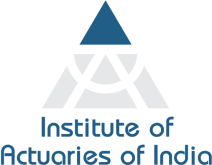 We are in a Vortex of Change; 
We need to think about Consequences and Opportunities
19th Global
Conference of Actuaries
30th – 31st January, 2018 | Mumbai, India
Industrial Economy
Digital Economy
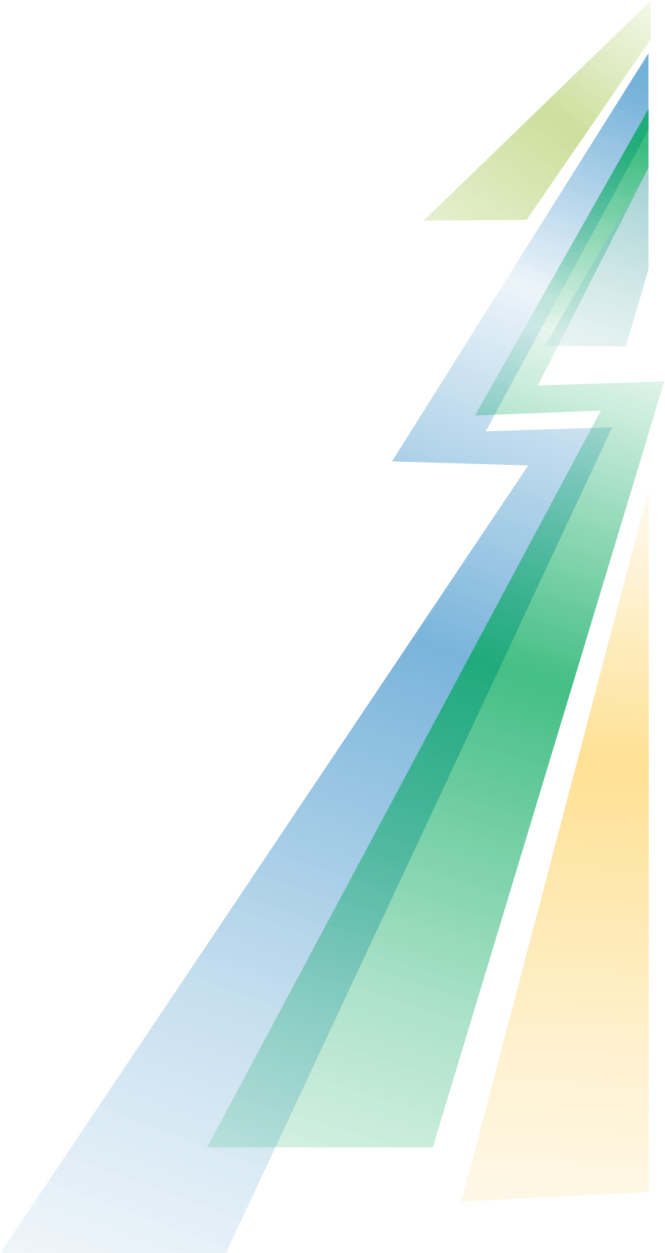 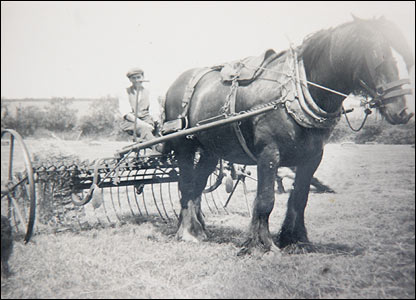 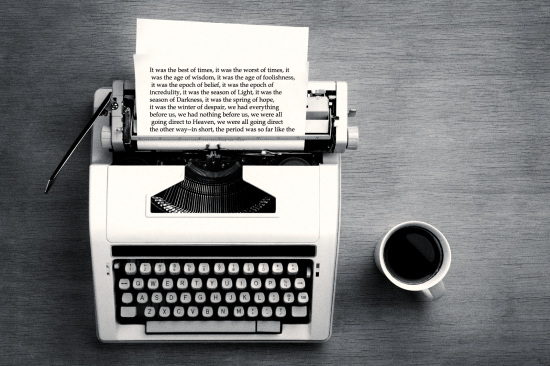 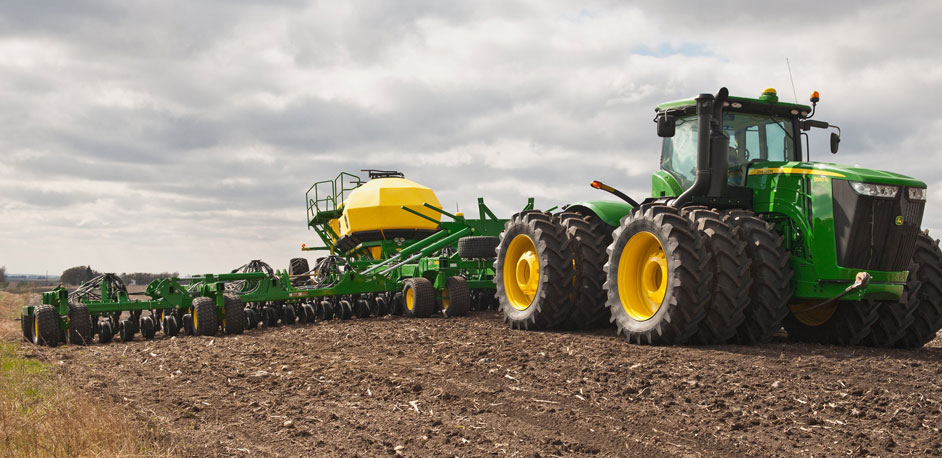 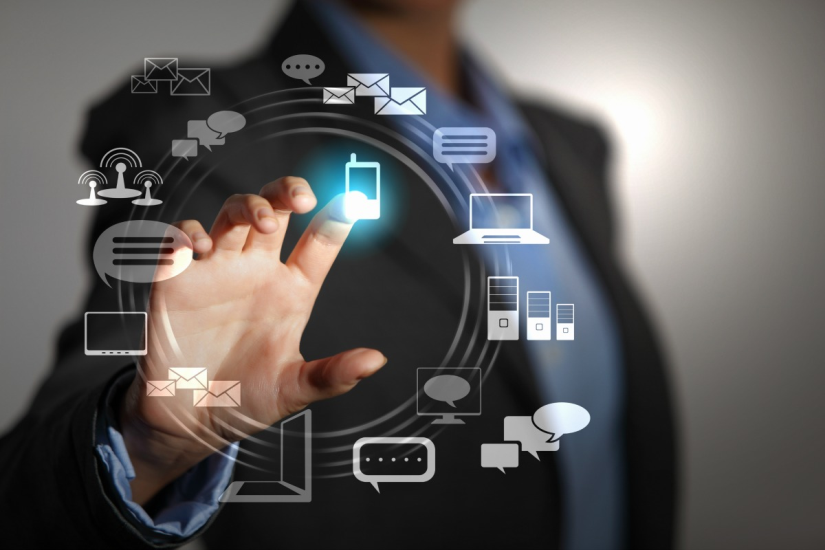 How do we play more decisive roles with the 
changes brought on by the Digital Economy?
4
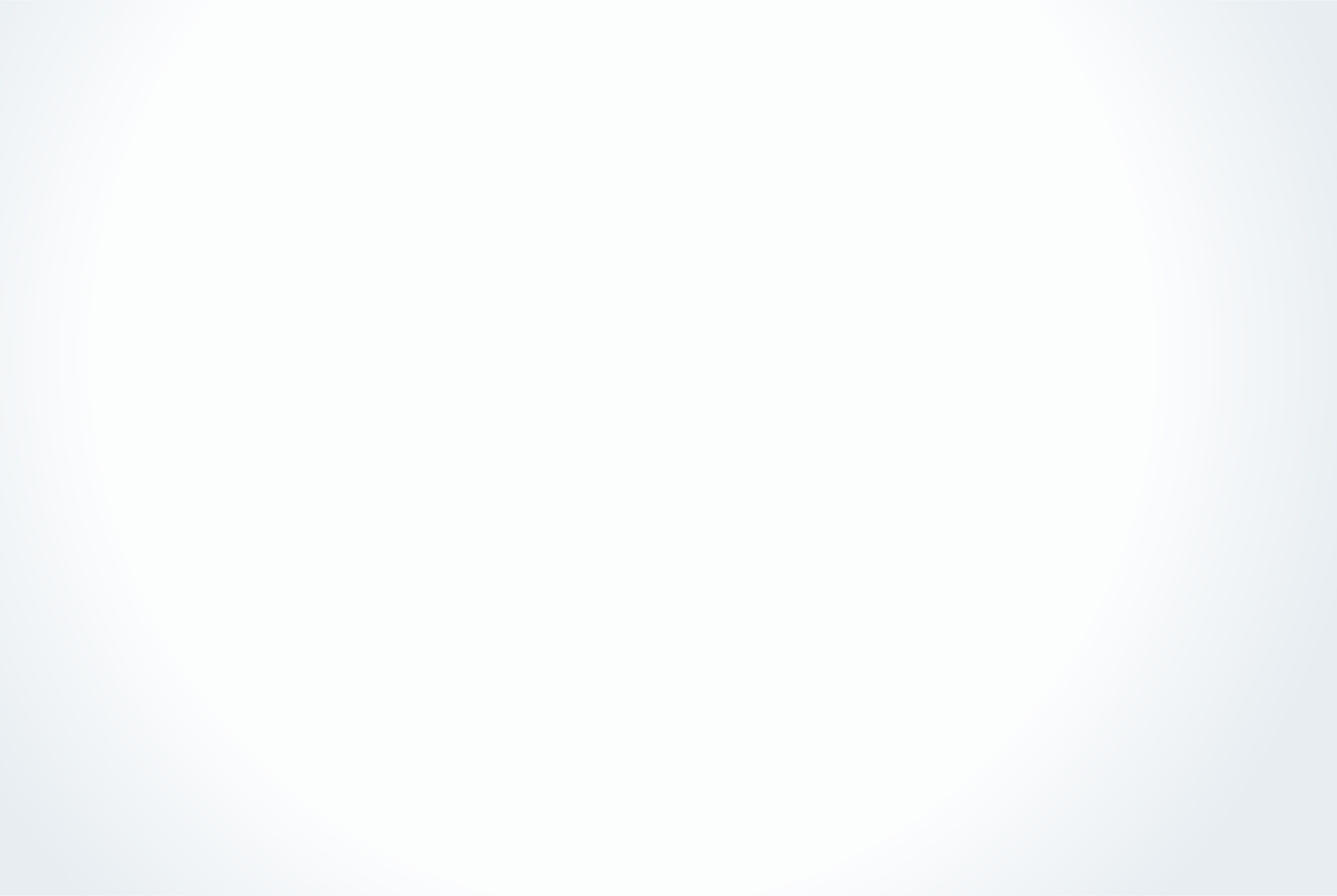 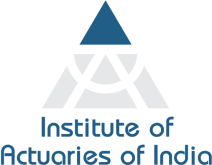 19th Global
Conference of Actuaries
30th – 31st January, 2018 | Mumbai, India
History – Our complacency can be frightening
Are our skill sets still relevant, exclusive, or even practical given the vortex affecting all industries?
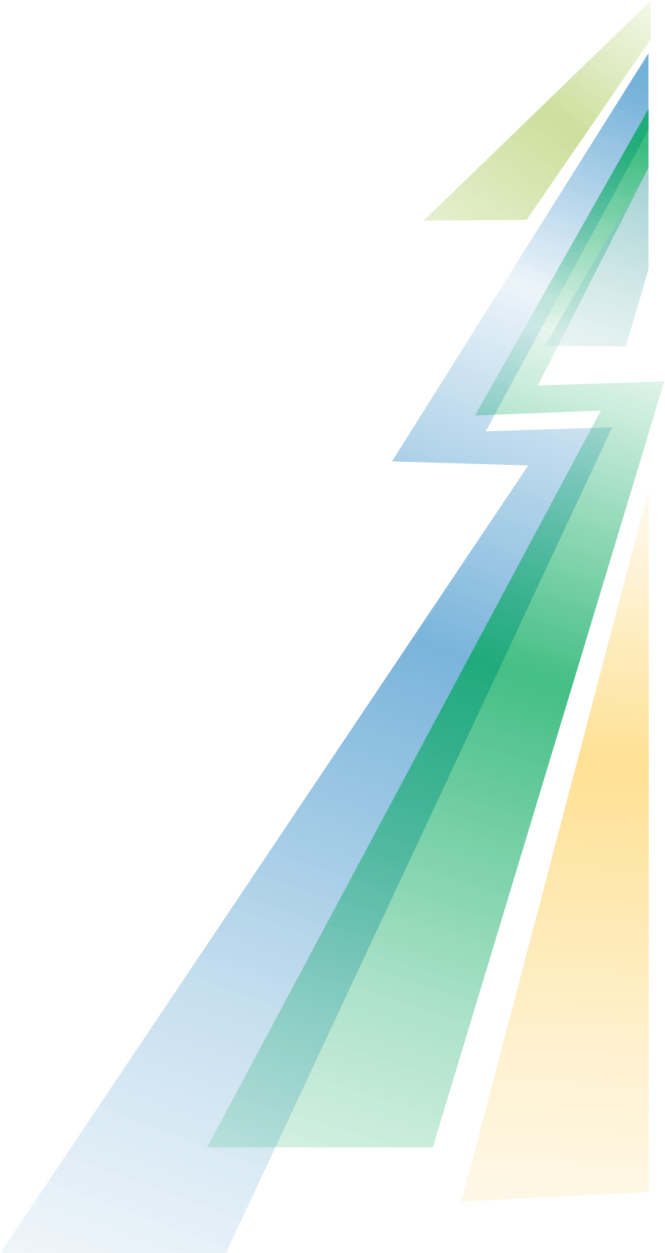 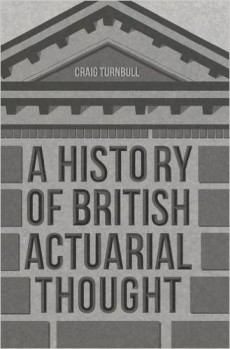 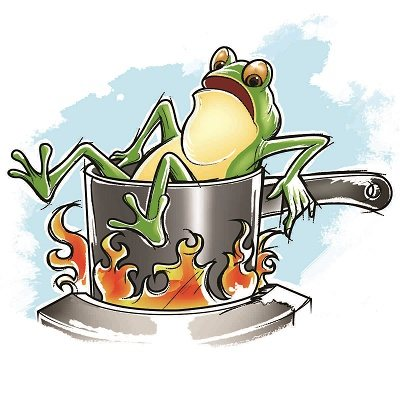 5
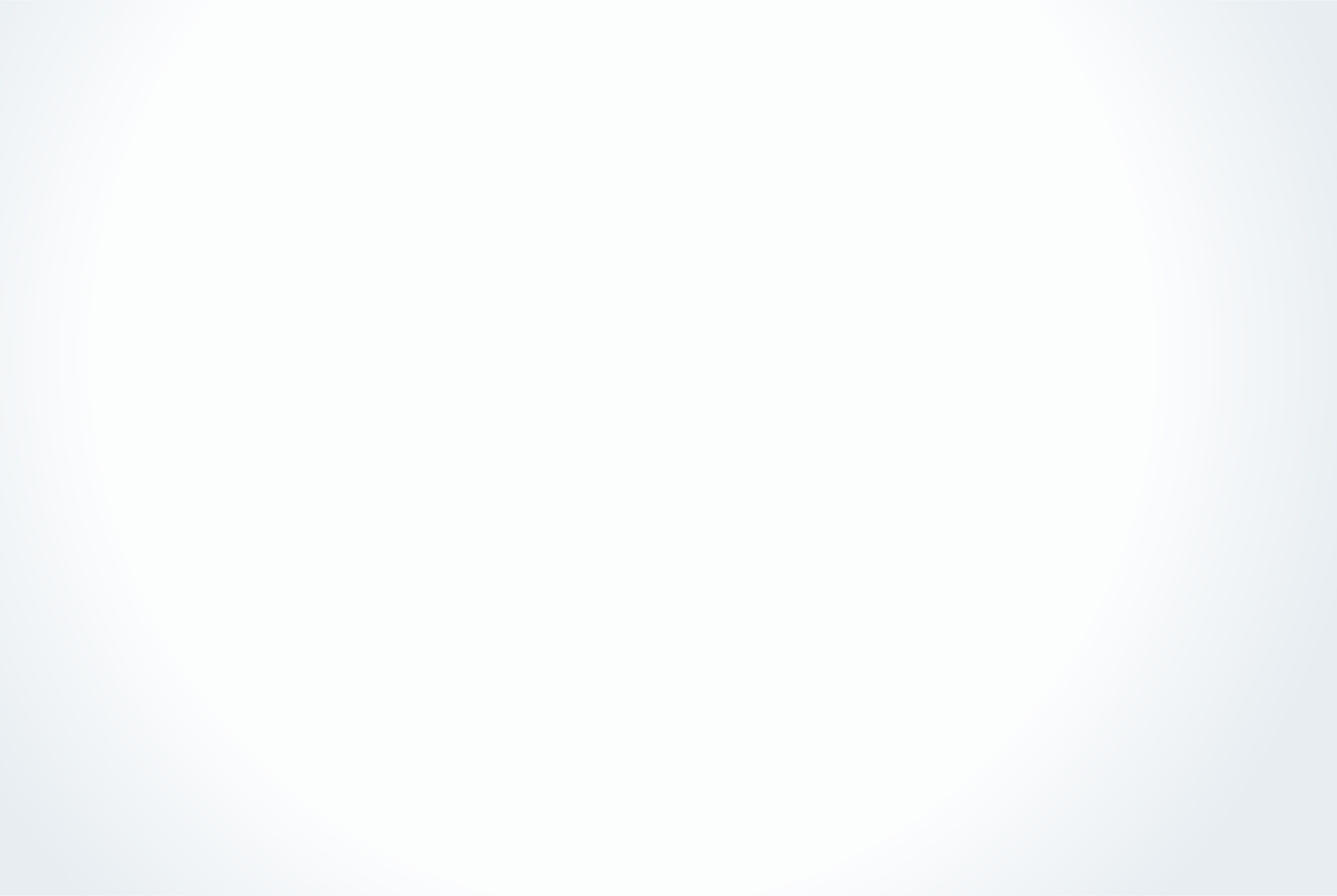 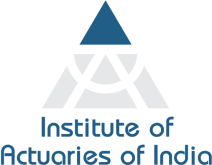 19th Global
Conference of Actuaries
30th – 31st January, 2018 | Mumbai, India
What is Digital Transformation?
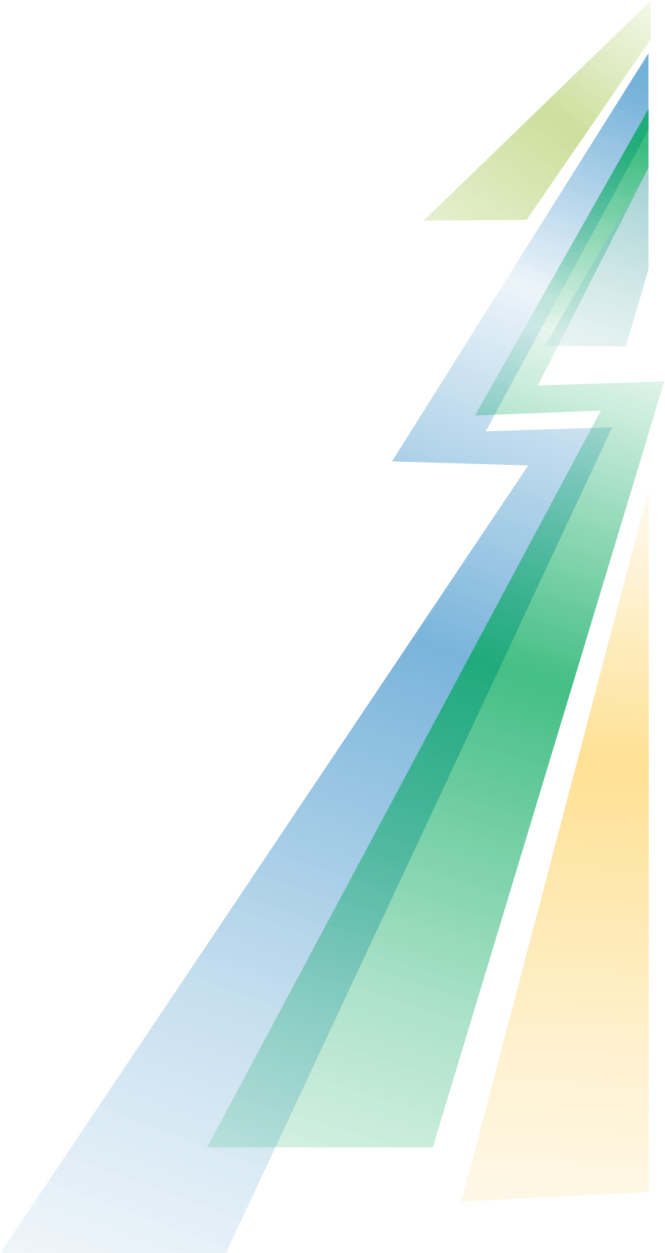 The convergence of multiple technology innovations 
enabled by connectivity
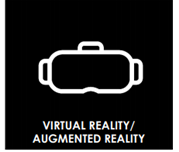 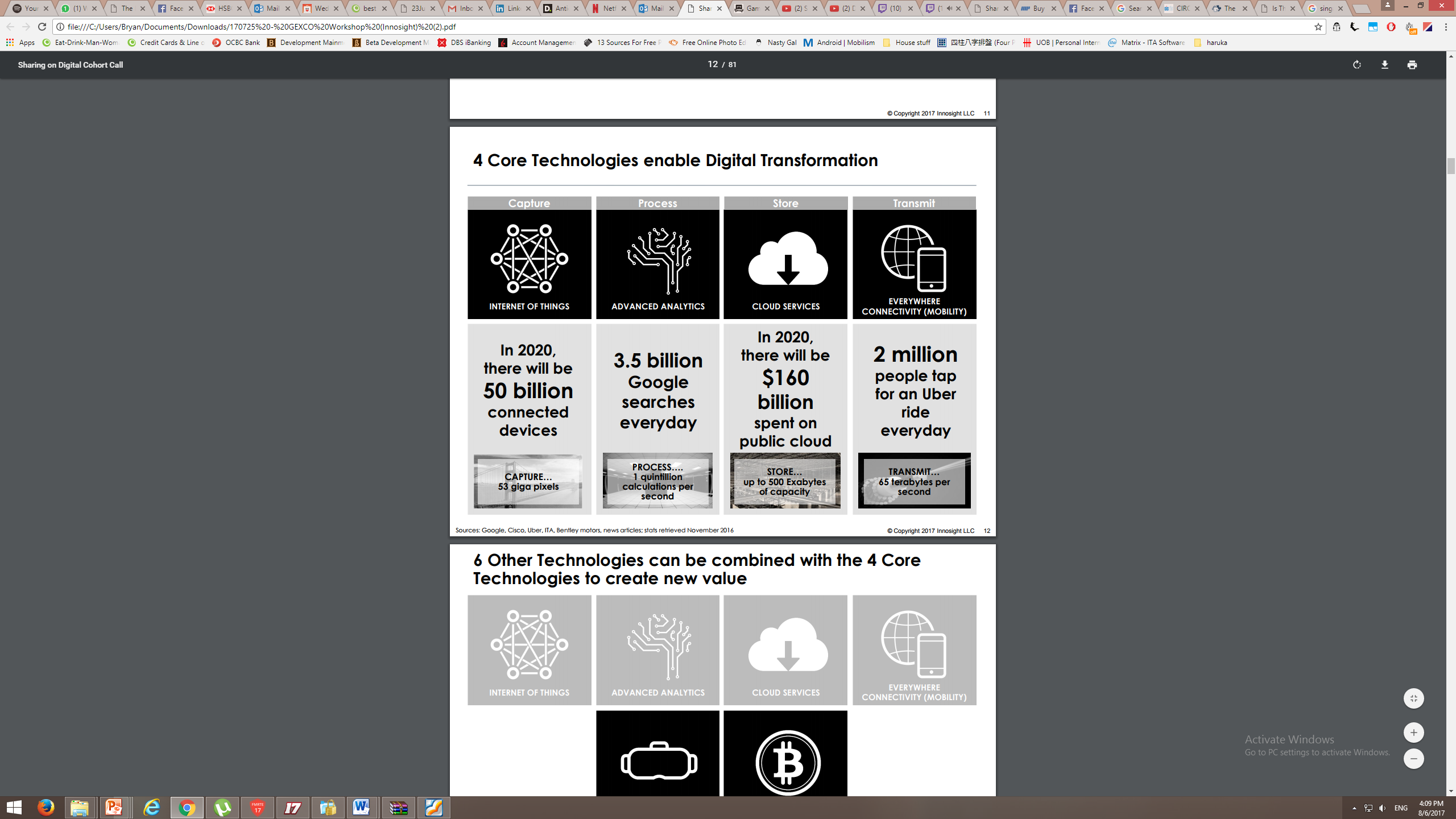 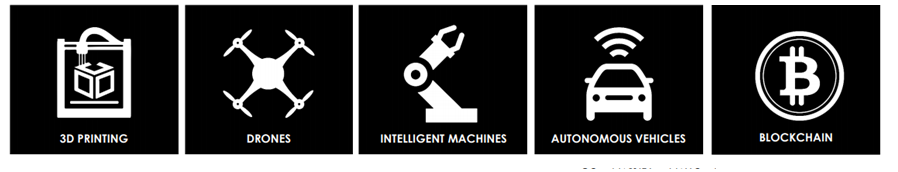 6
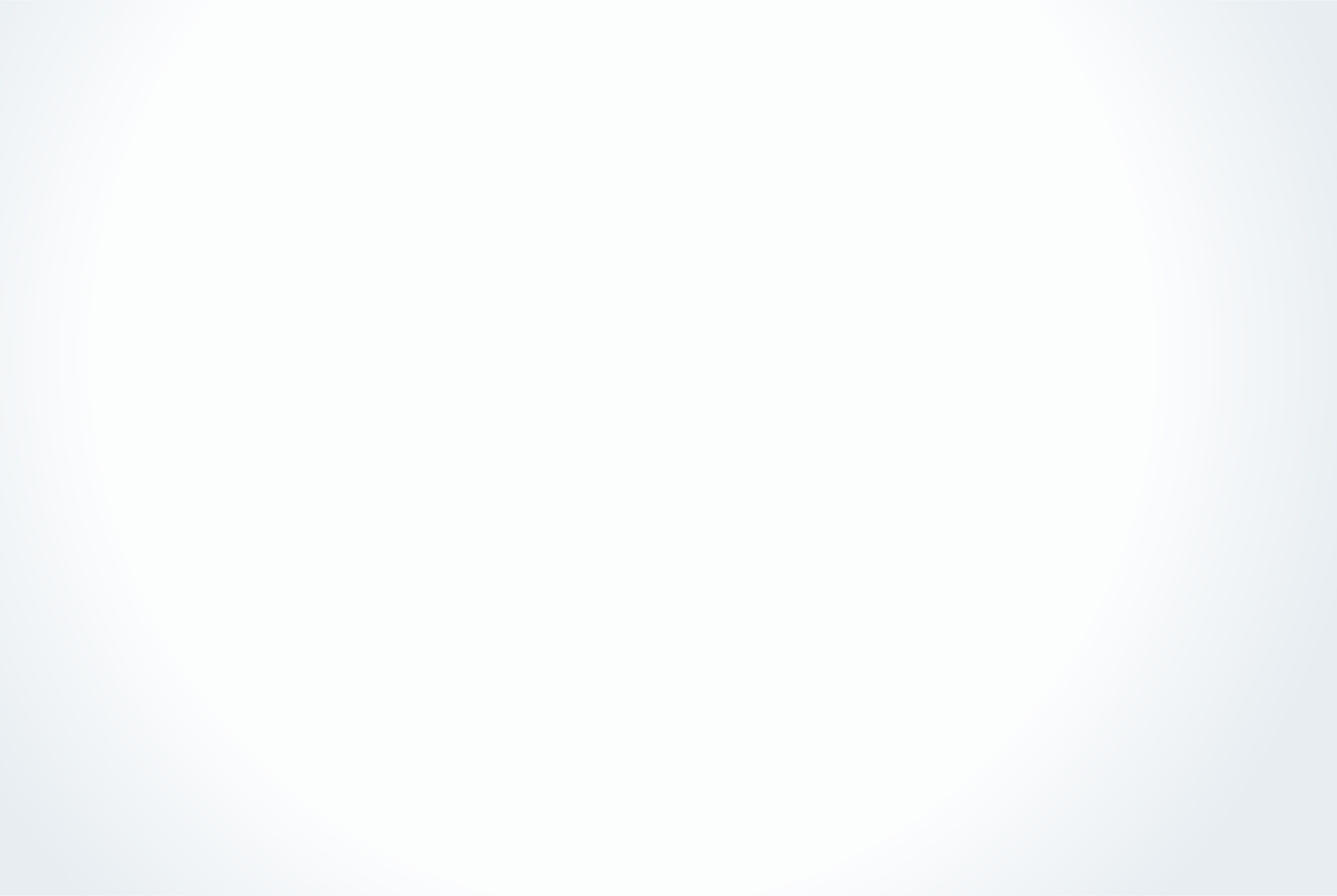 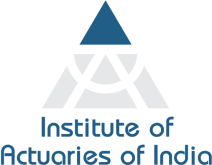 19th Global
Conference of Actuaries
30th – 31st January, 2018 | Mumbai, India
Digitalisation of an Insurance Business
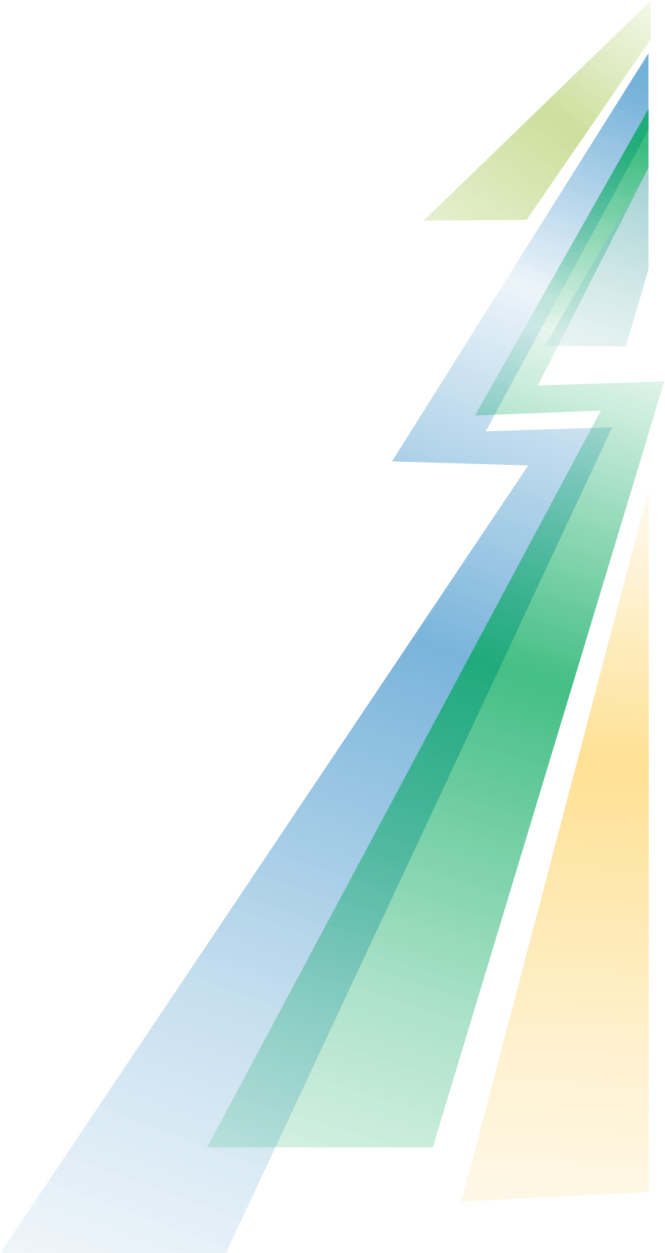 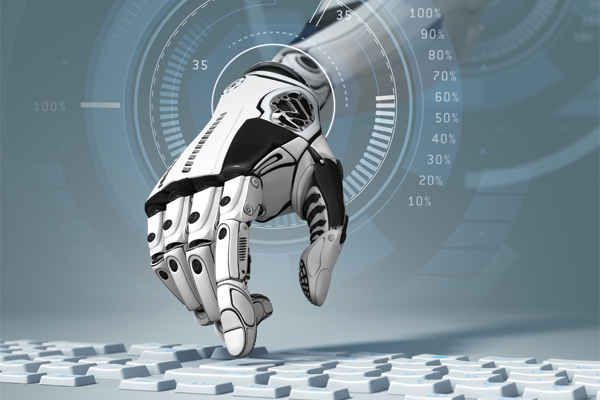 The automation of actuarial and operational work and finance 
Digital Distribution and E-commerce 
Use of data-analytics and unstructured data 
Changing risk types
Revolution in health insurance 
Use of block chain on know your customer
7
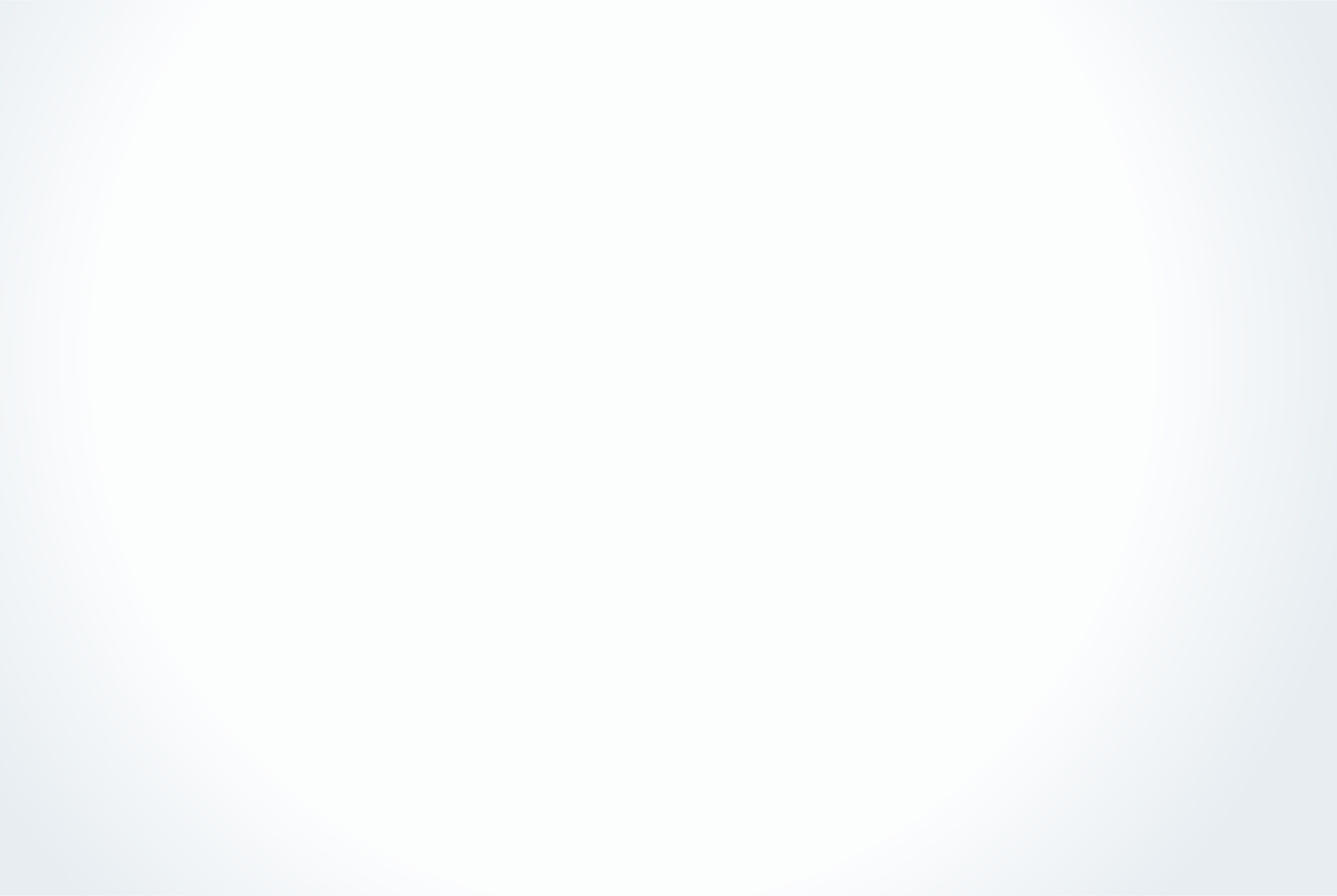 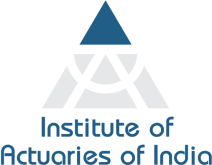 VORTEX of Change – Disruption can come from ANYWHERE and impact ALL industries
19th Global
Conference of Actuaries
30th – 31st January, 2018 | Mumbai, India
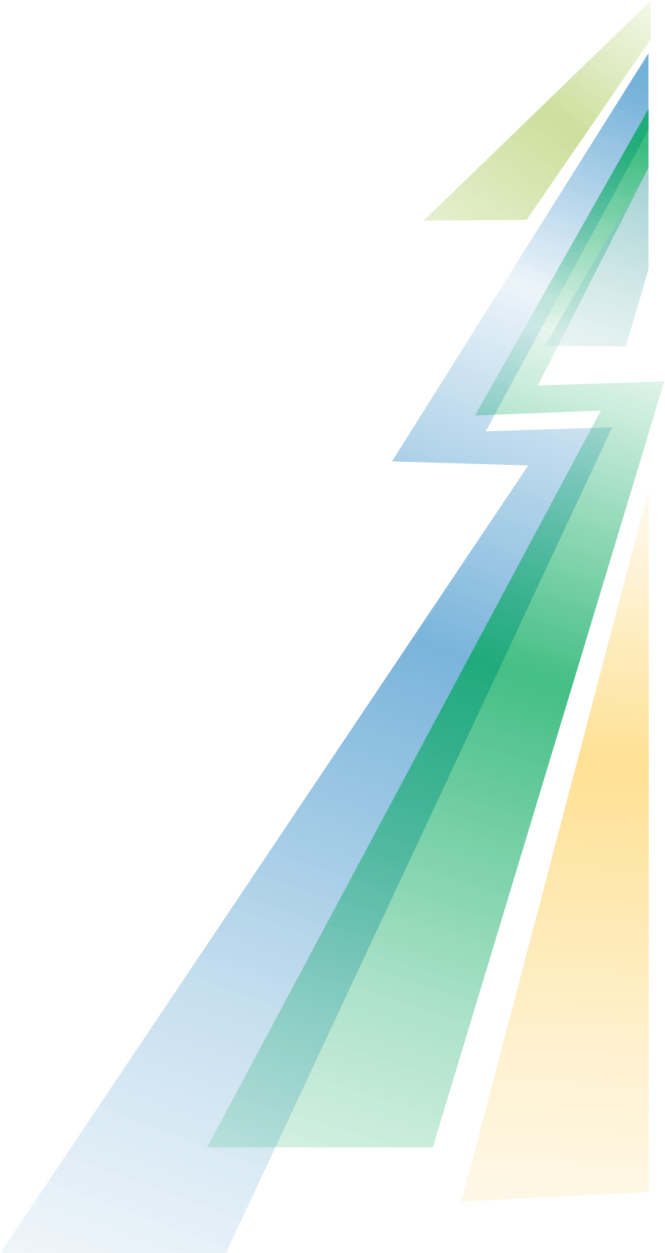 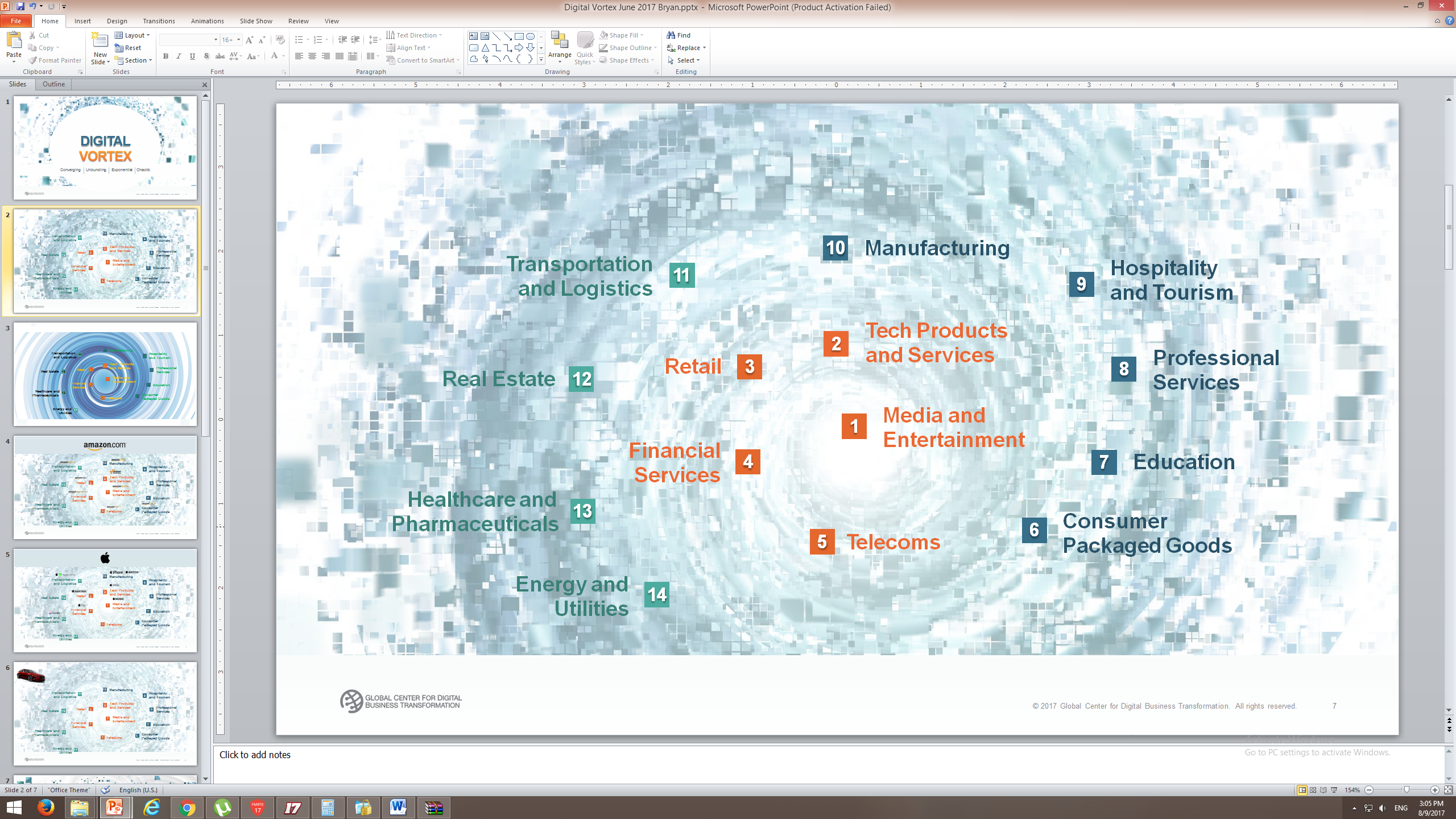 8
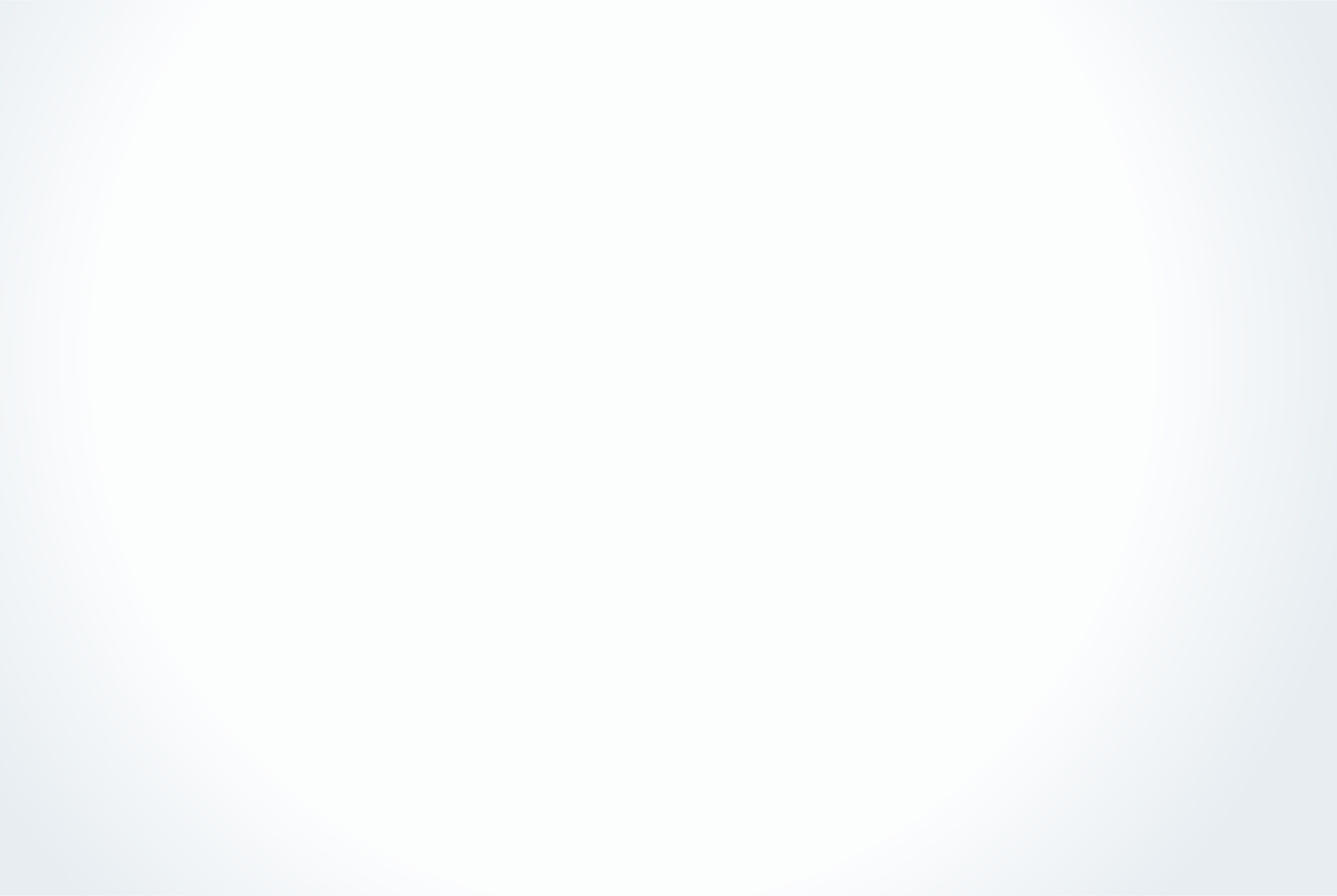 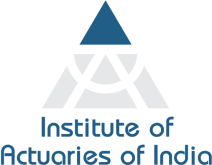 Amazon started by selling books online and now have built an ecosystem spanning other industries
19th Global
Conference of Actuaries
30th – 31st January, 2018 | Mumbai, India
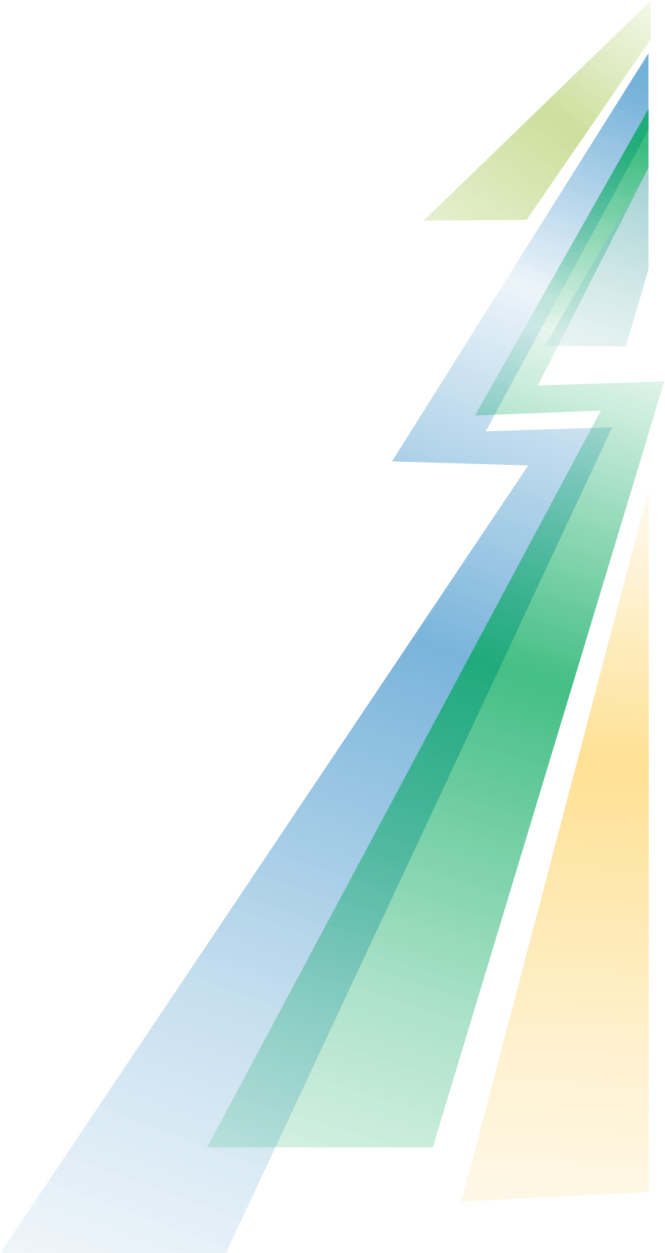 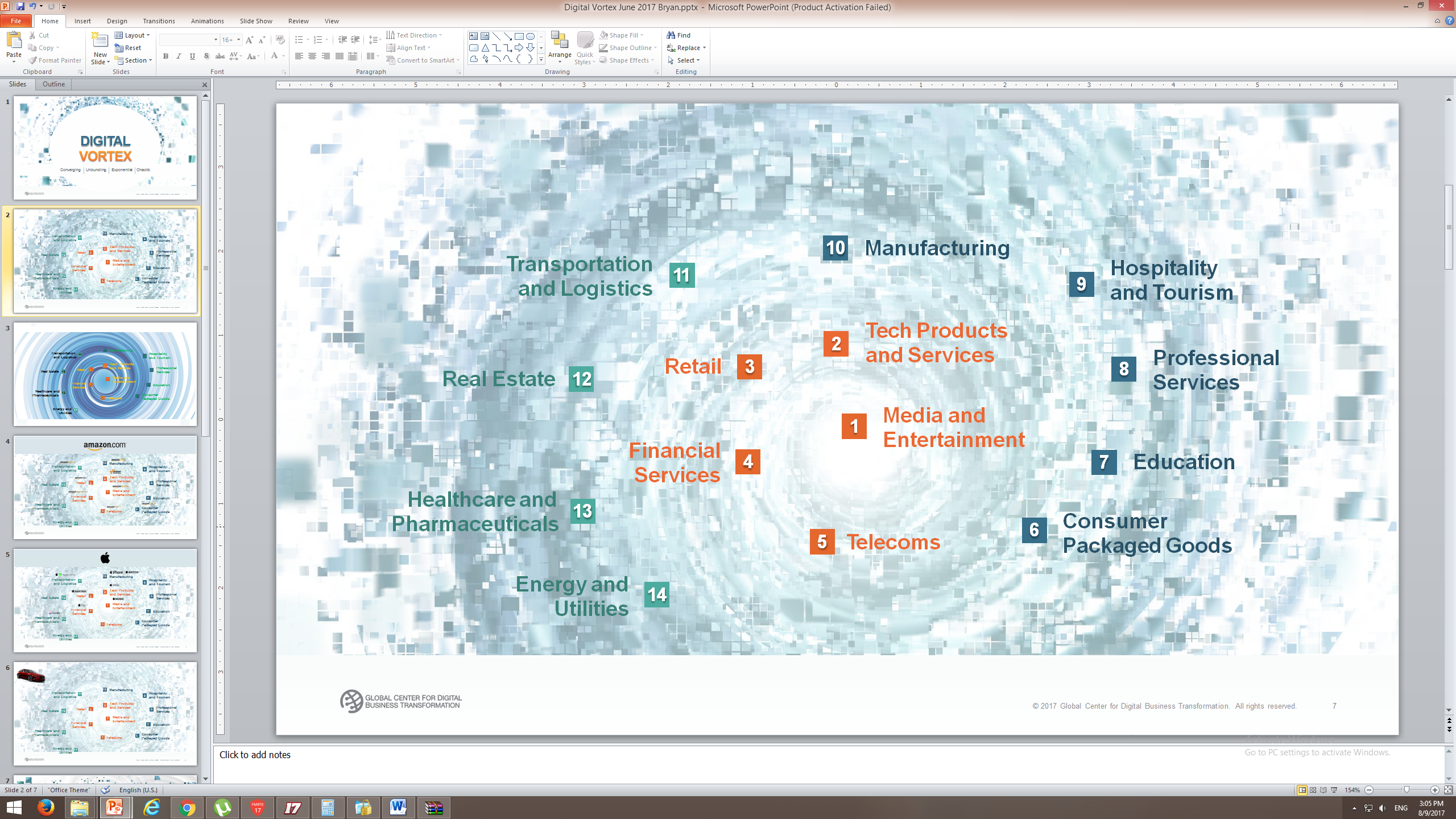 9
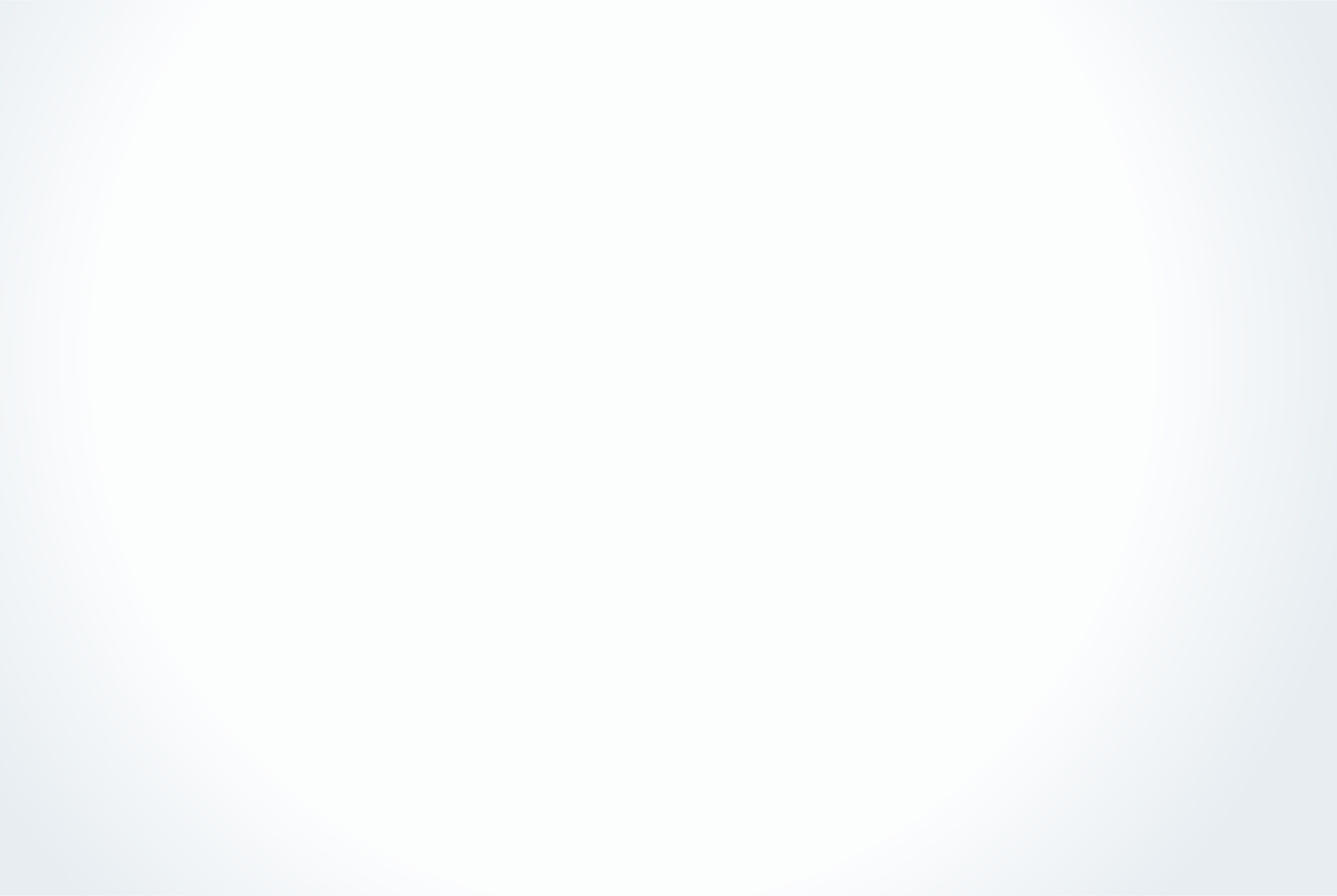 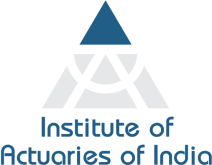 Changes in Assumptions: Competitive Strategies
19th Global
Conference of Actuaries
30th – 31st January, 2018 | Mumbai, India
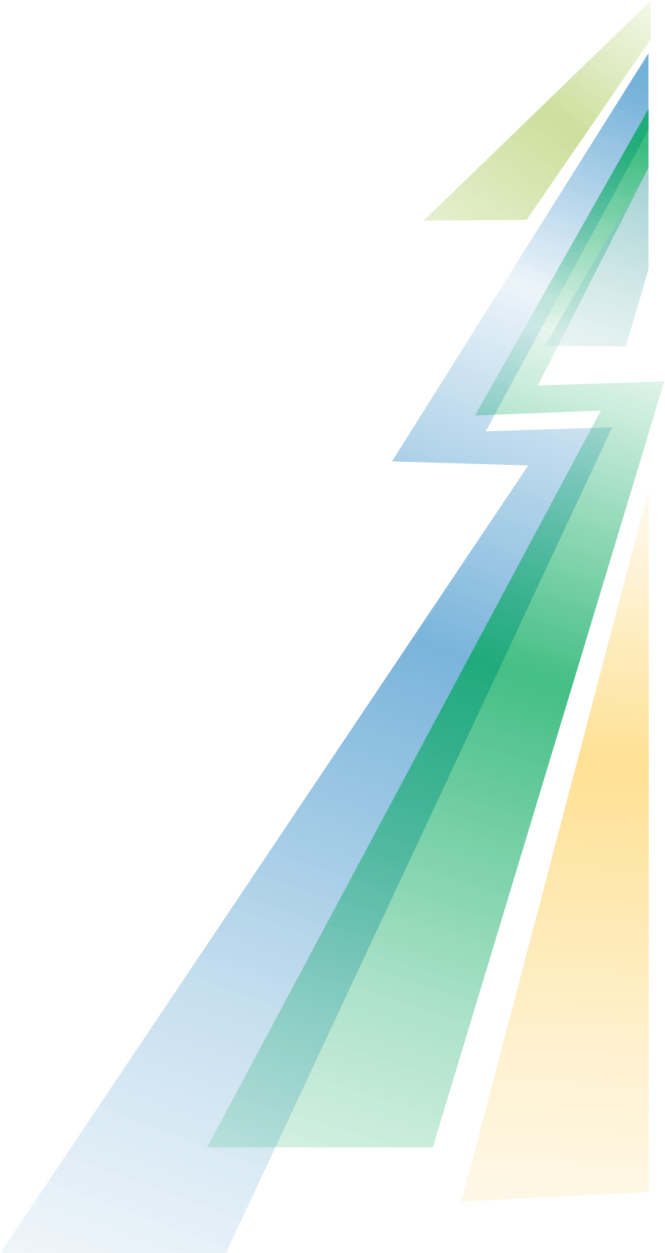 Analog
Digital
Competition within defined industries
Clear distinctions between partners  and rivals
Competition is a zero-sum game  
Key assets are held inside the firm
Products with unique features and  benefits
A few dominant competitors per  category
Competition across fluid industries
Blurred distinctions between  partners and rivals
Competitors cooperate in key areas  
Key assets reside in outside networks
Platforms with partners who  exchange value
Winner-takes-all due to network  effects
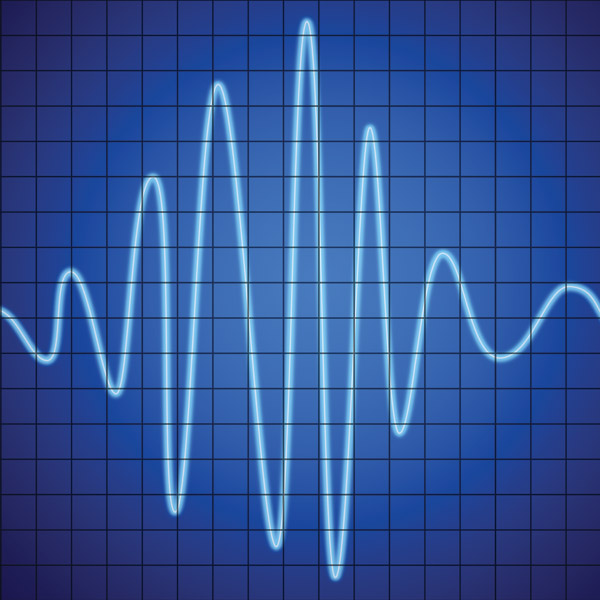 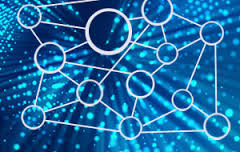 10
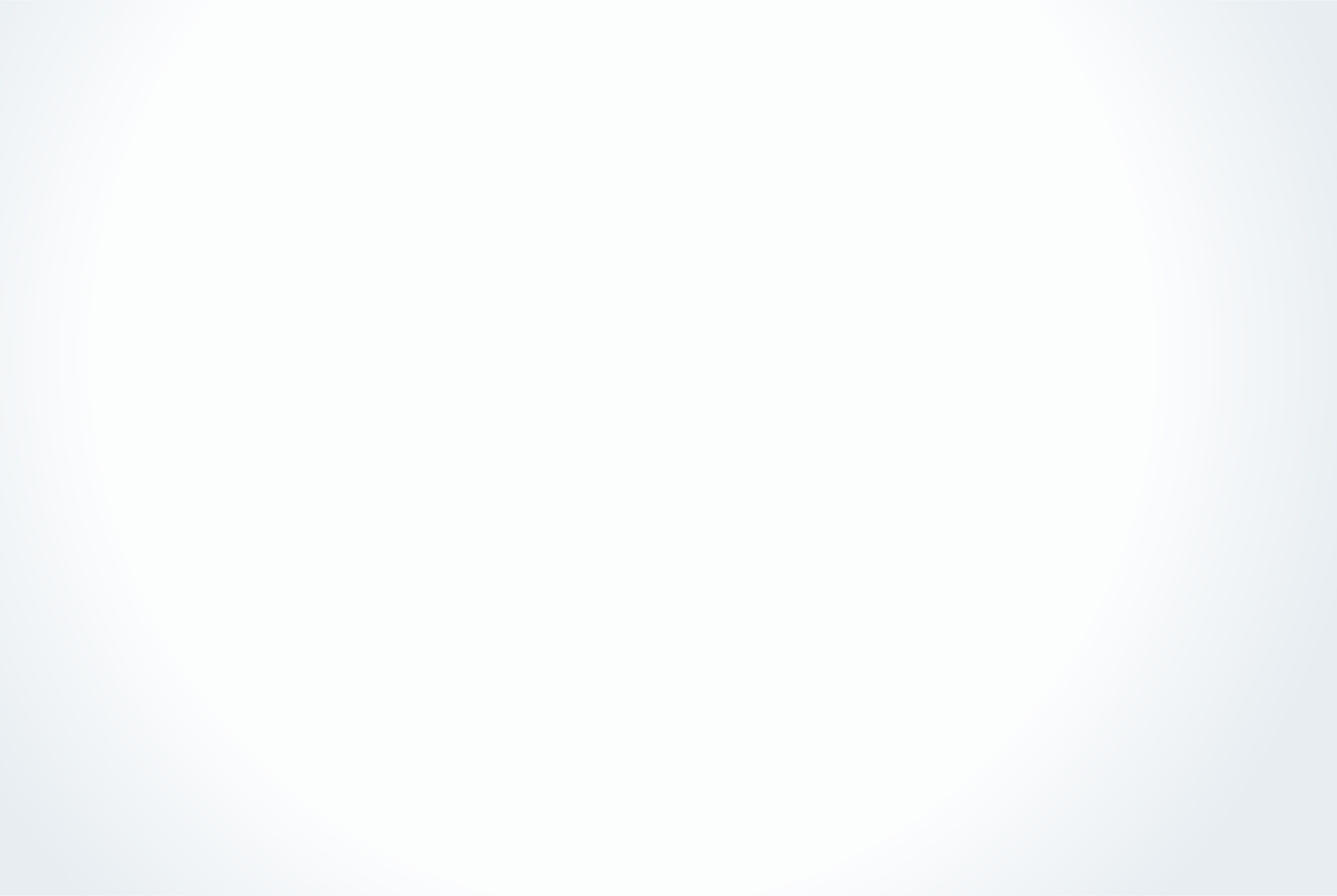 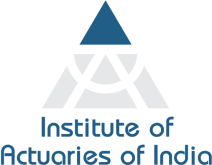 19th Global
Conference of Actuaries
30th – 31st January, 2018 | Mumbai, India
The Future of our Profession
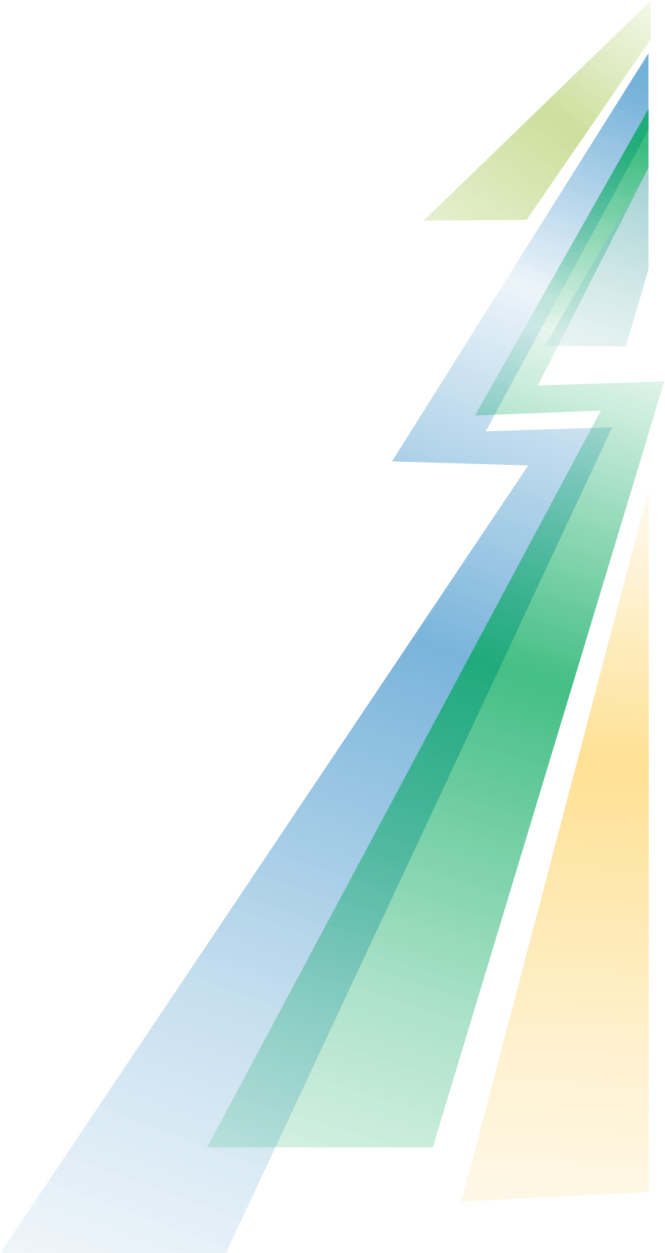 Information sub-structure – oral, script, print and technology-based Internet society
Developments – exponential growth in technology, increasingly capable machines, increasingly pervasive devices and increasingly connected humans
Technological Unemployment
New Competencies – Different Ways of Communicating, Data mastery, Relationships with technology and Multi-disciplinary approach
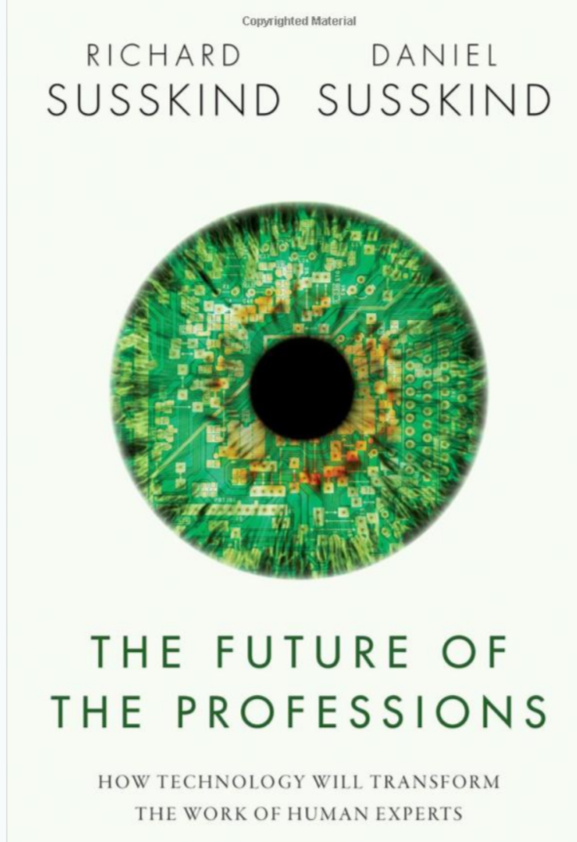 11
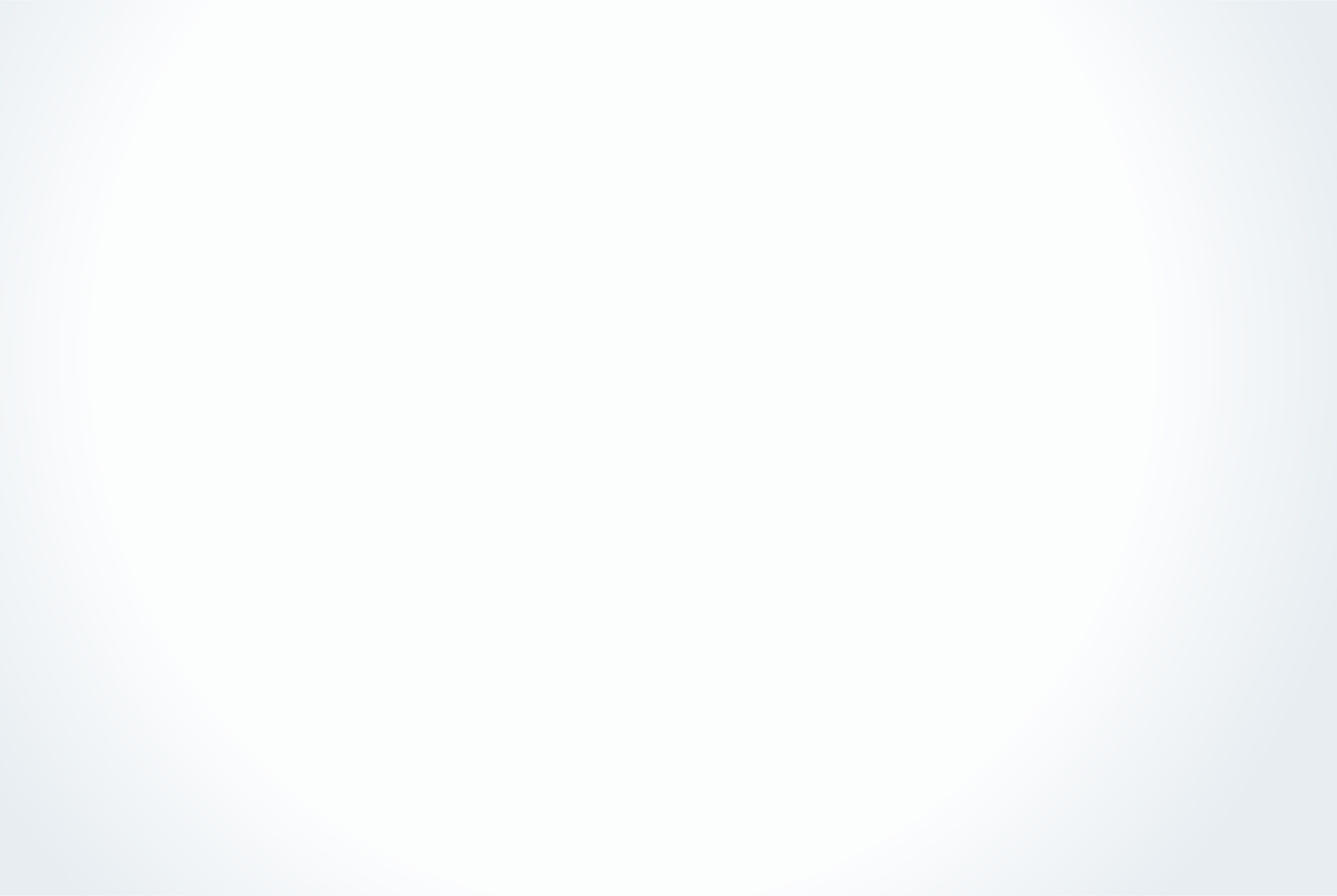 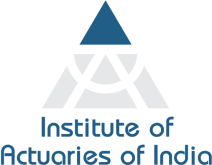 19th Global
Conference of Actuaries
30th – 31st January, 2018 | Mumbai, India
Emerging Skills and Competencies
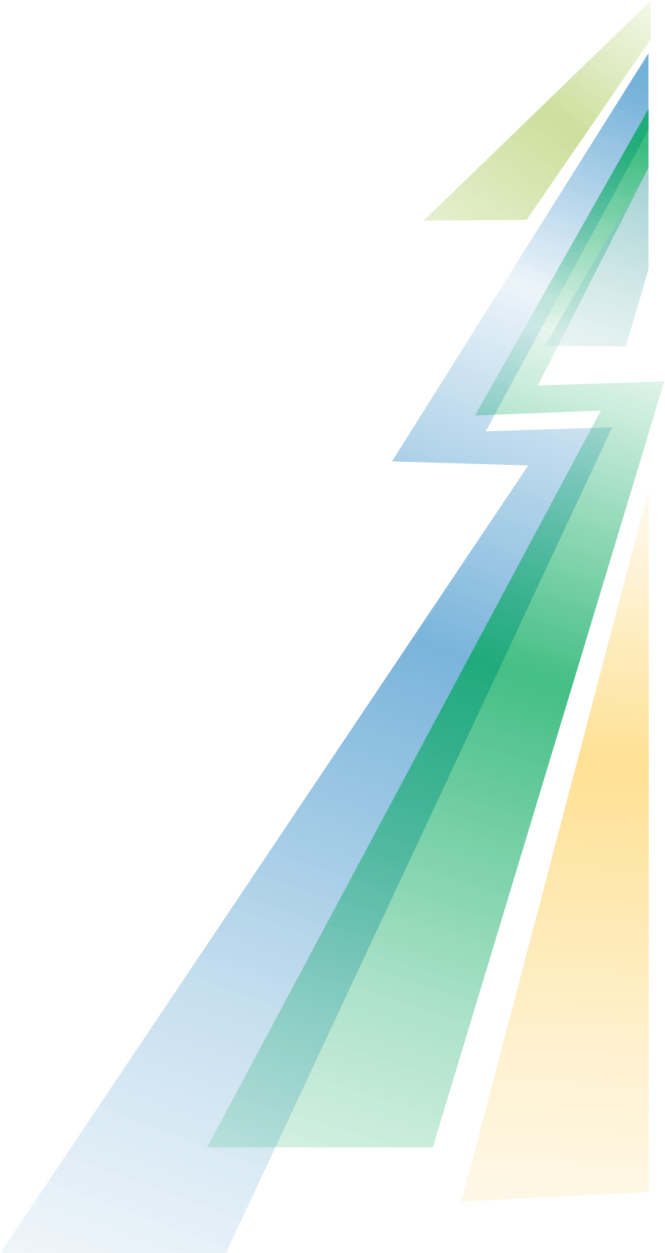 12
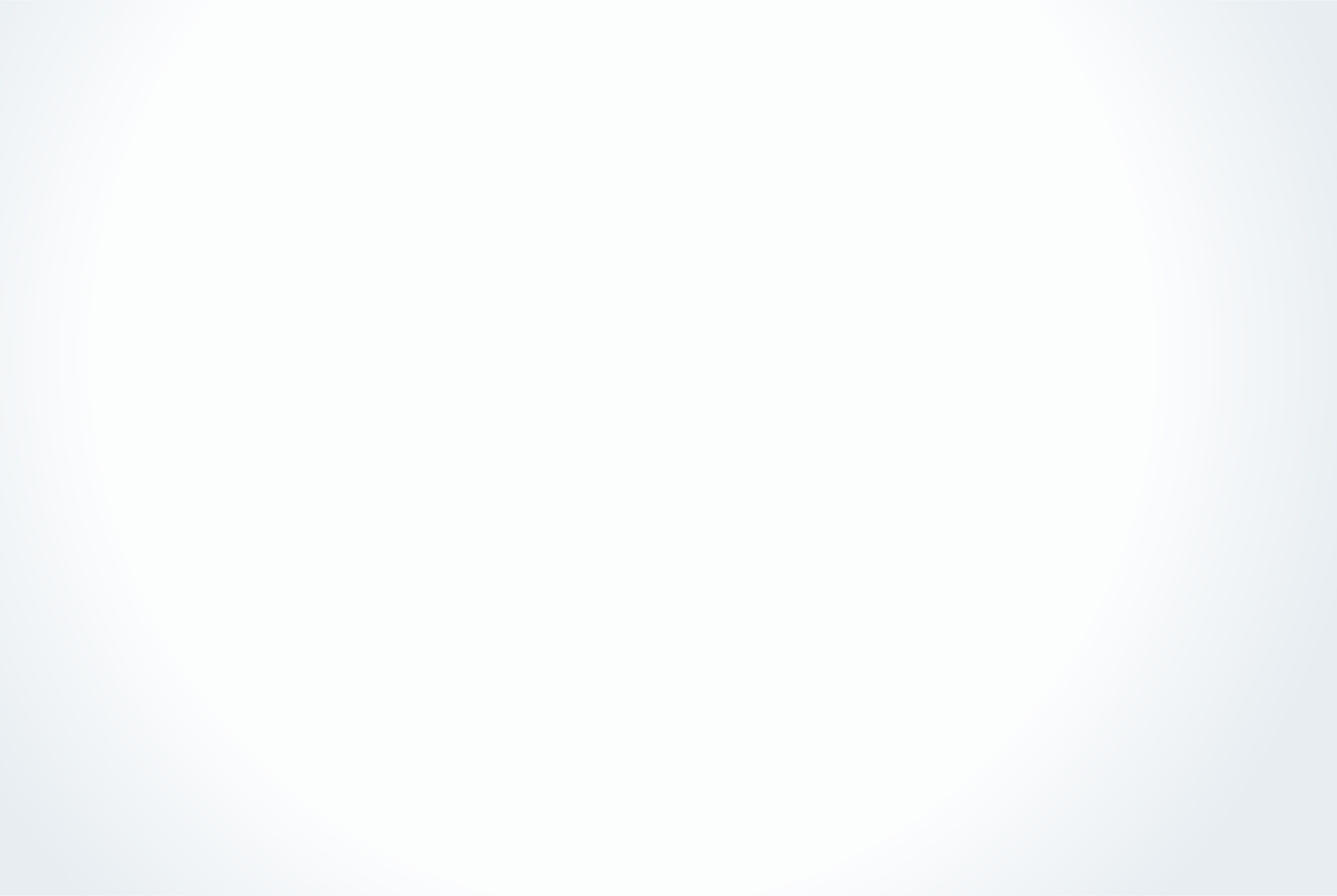 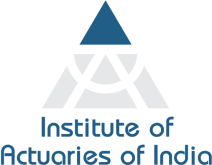 19th Global
Conference of Actuaries
30th – 31st January, 2018 | Mumbai, India
Resources #1 – Carol Dweck
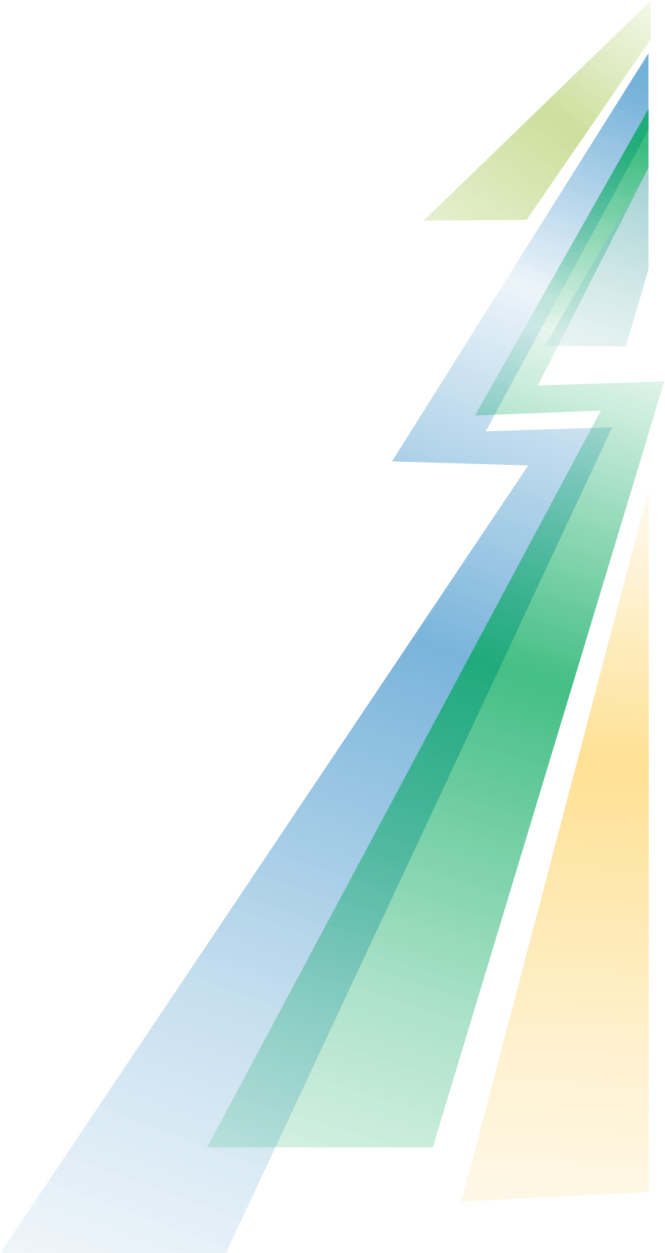 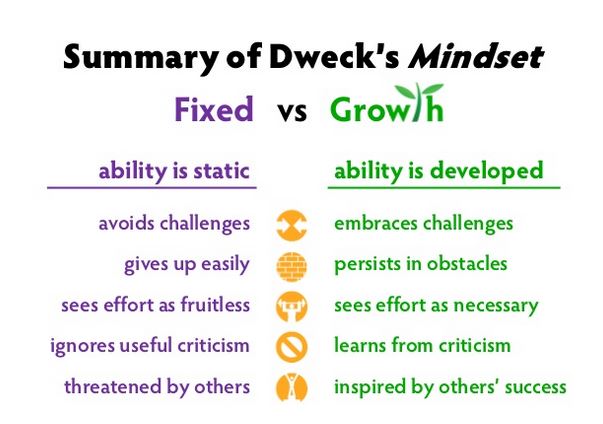 13
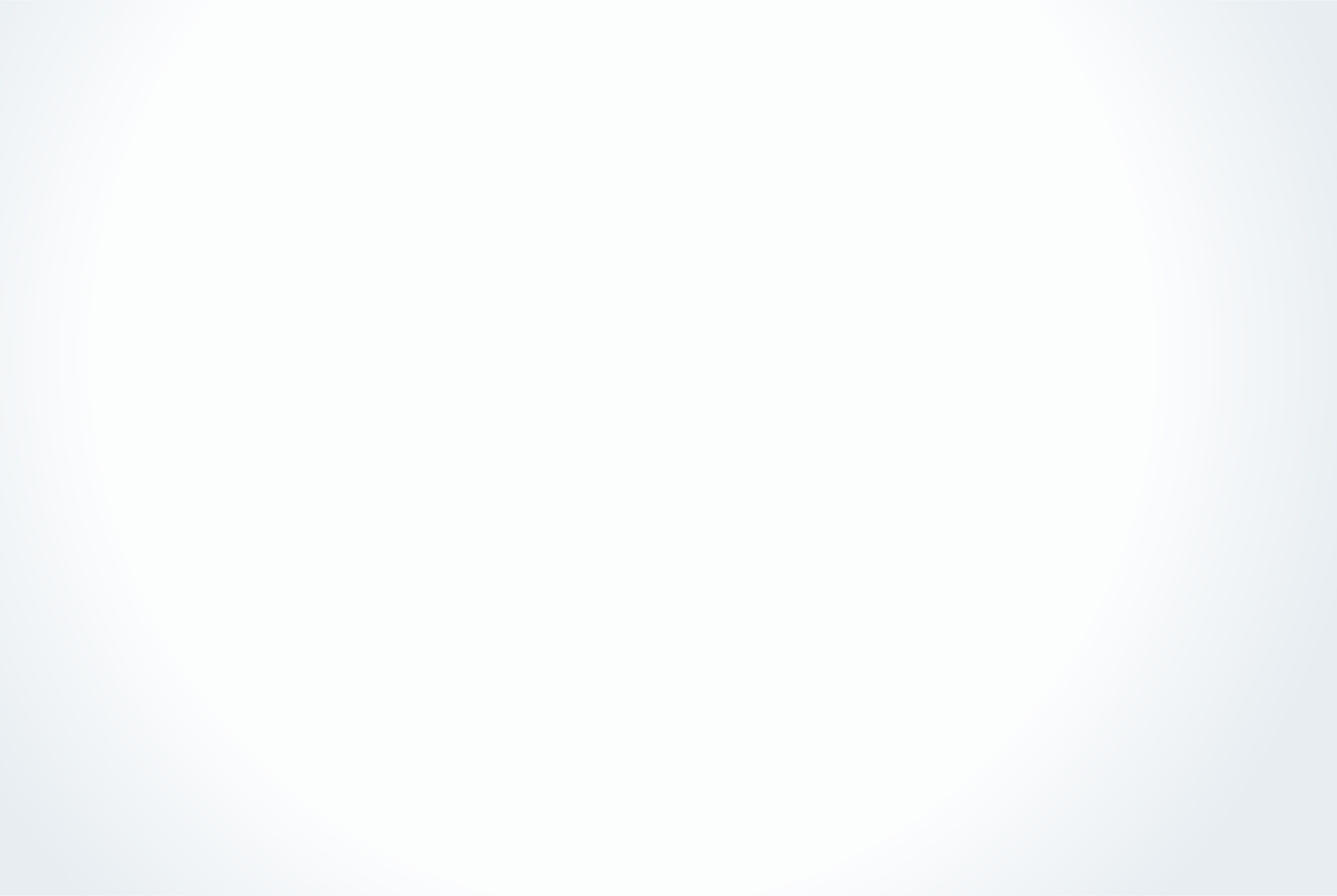 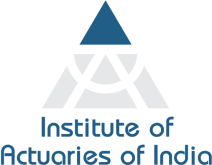 19th Global
Conference of Actuaries
30th – 31st January, 2018 | Mumbai, India
Our Strengths
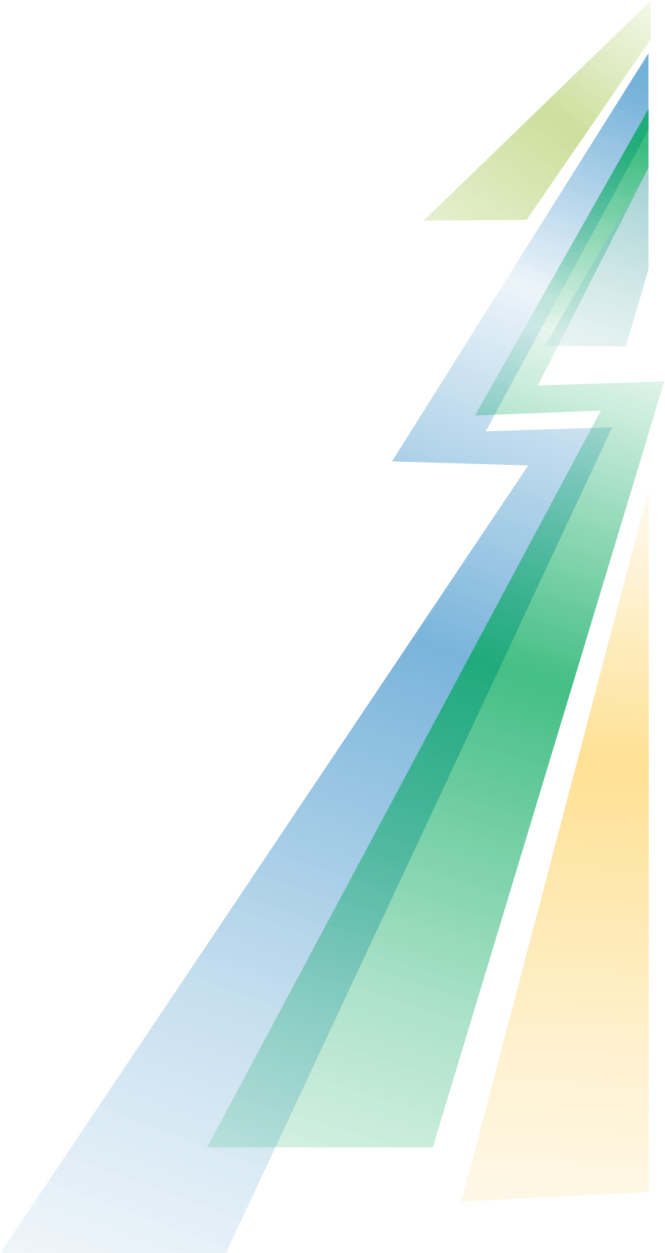 A Quick Search on Google shows…
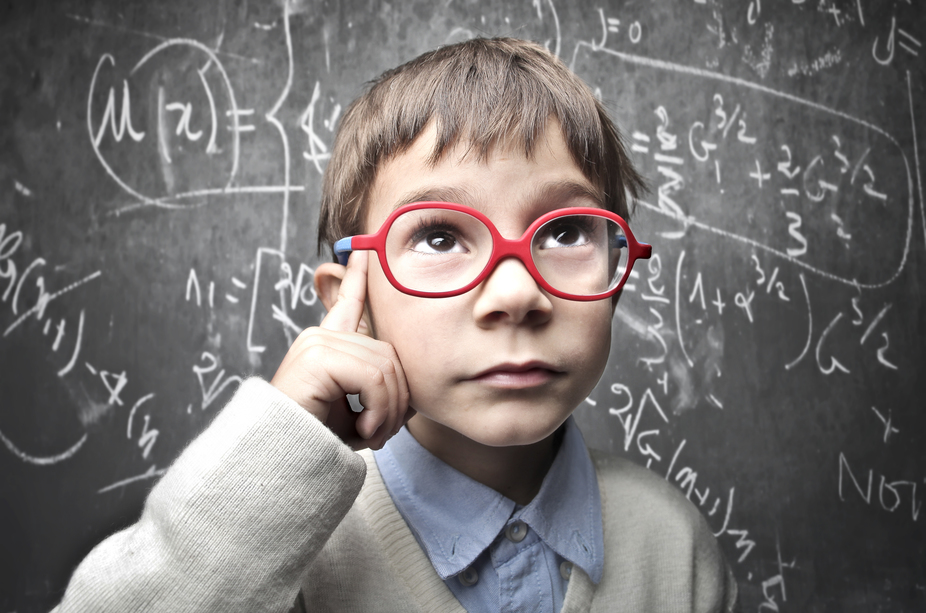 Specialised math knowledge (e.g. calculus, statistics, probability)
Keen analytical, project management, and problem-solving skills
Good business sense (e.g. finance, accounting, economics)
Solid communication skills (oral and written)
Strong computer skills (e.g. formulating spread sheets, statistical analysis programs)
14
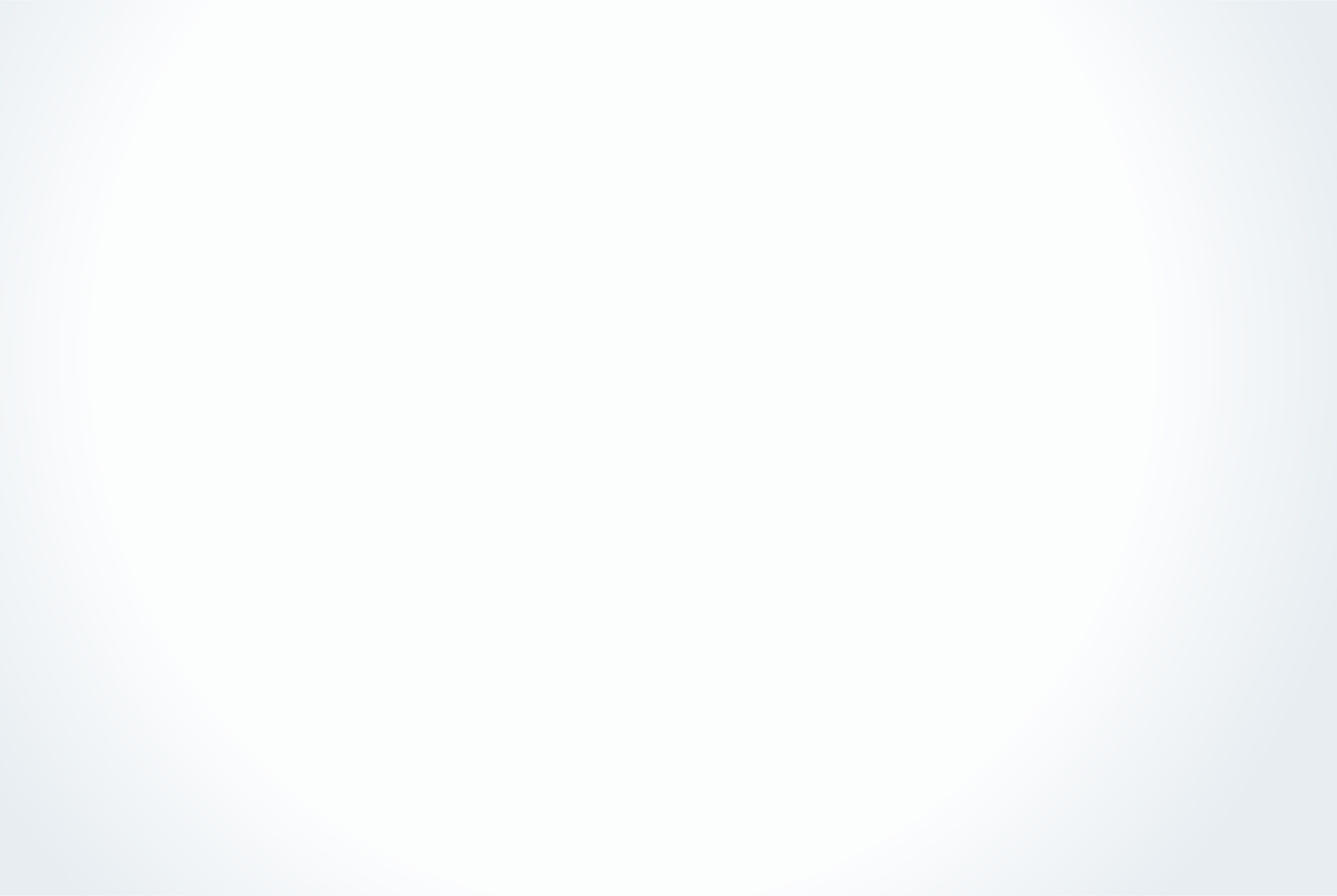 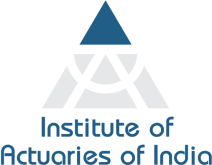 19th Global
Conference of Actuaries
30th – 31st January, 2018 | Mumbai, India
The Job to be Done
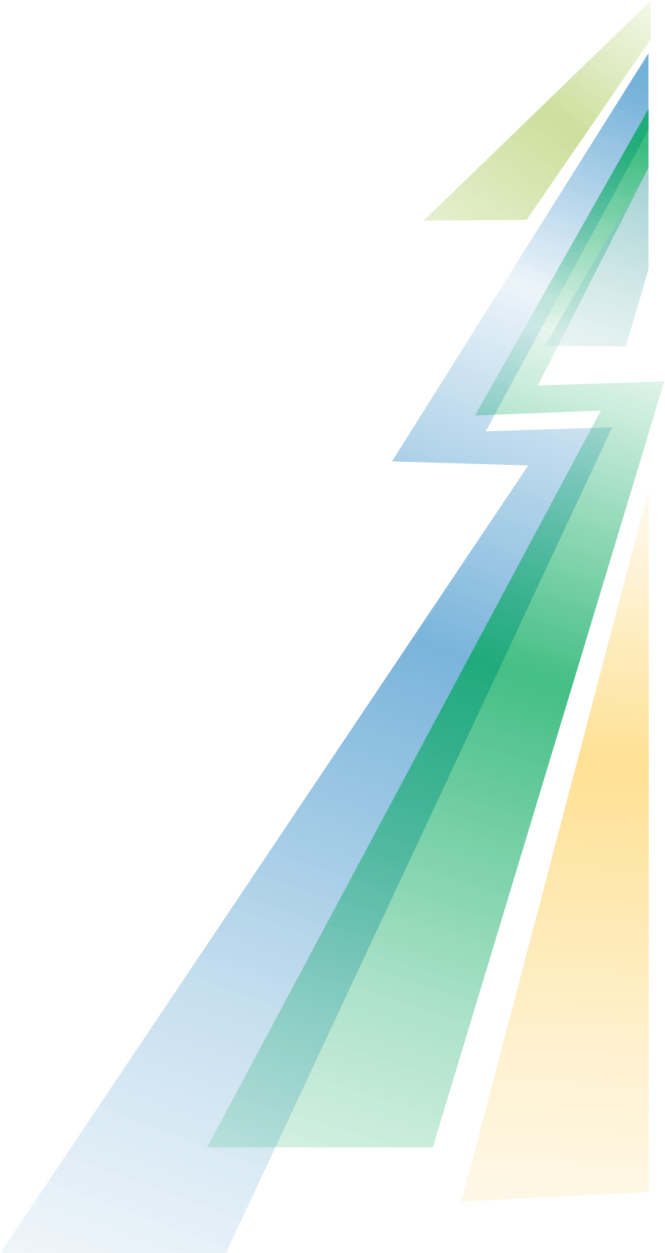 Incorporate data science
Communications and Machines
New and Adjacent Domains
Dealing with change for the professions
Get to the right starting point - reading list and social media
Technical and business courses
Get involved in the digital business
Mindset is the most important
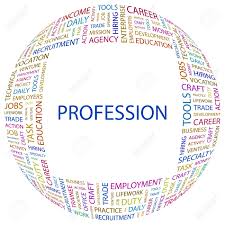 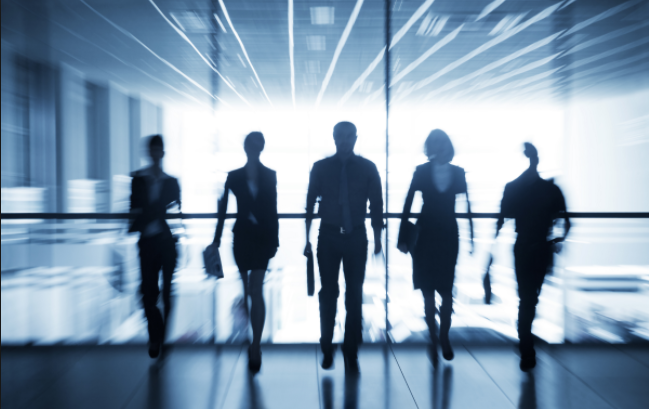 15
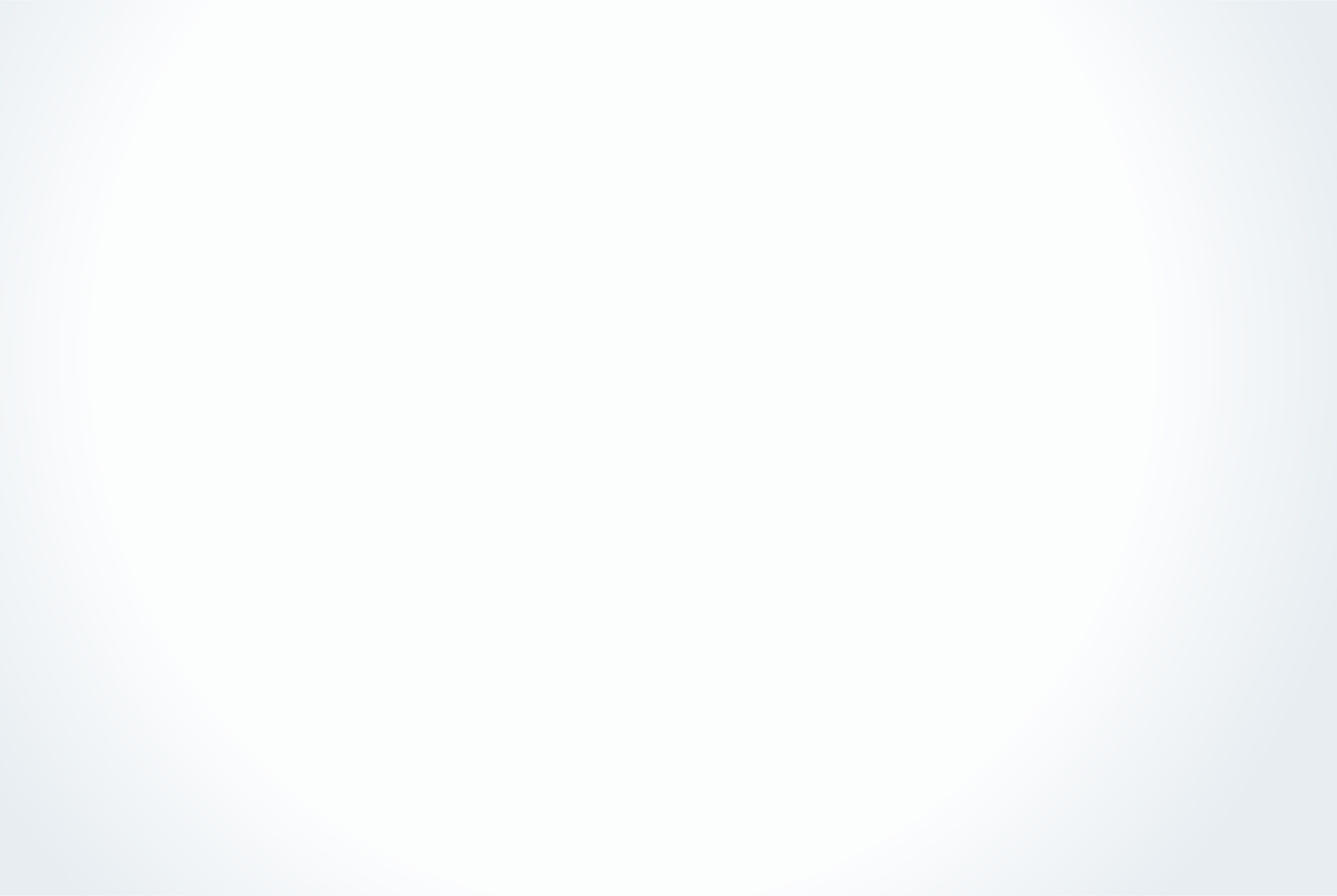 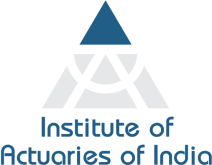 19th Global
Conference of Actuaries
30th – 31st January, 2018 | Mumbai, India
The New Society – Future of Work in 2050
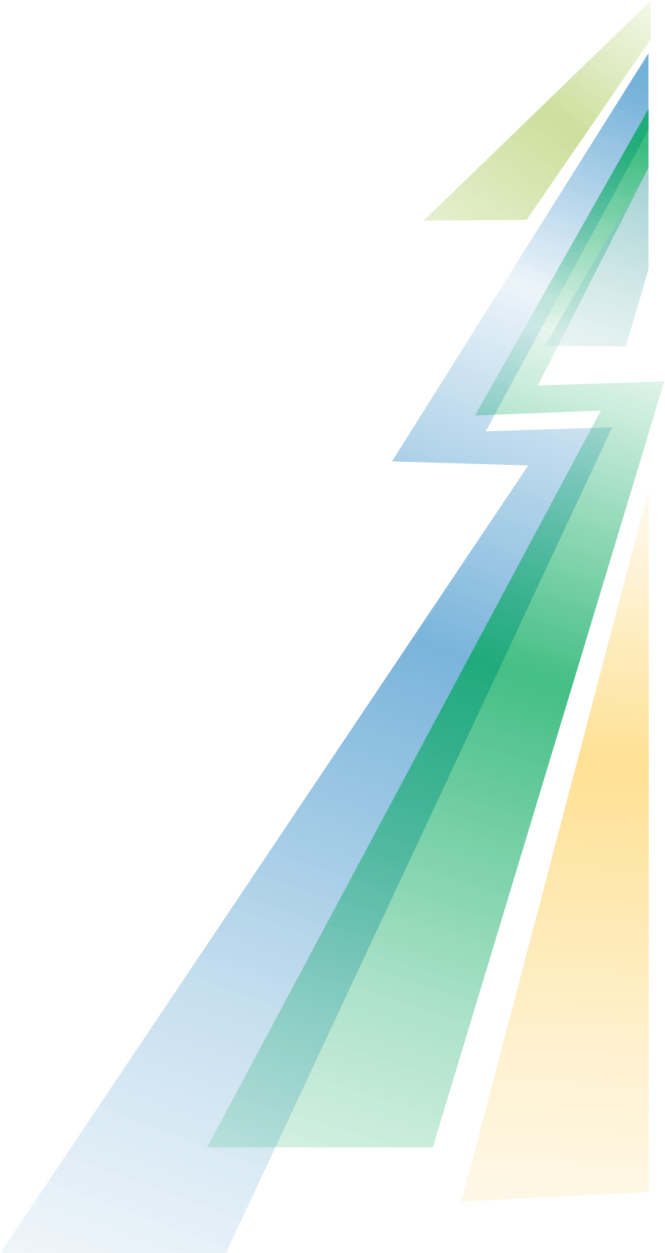 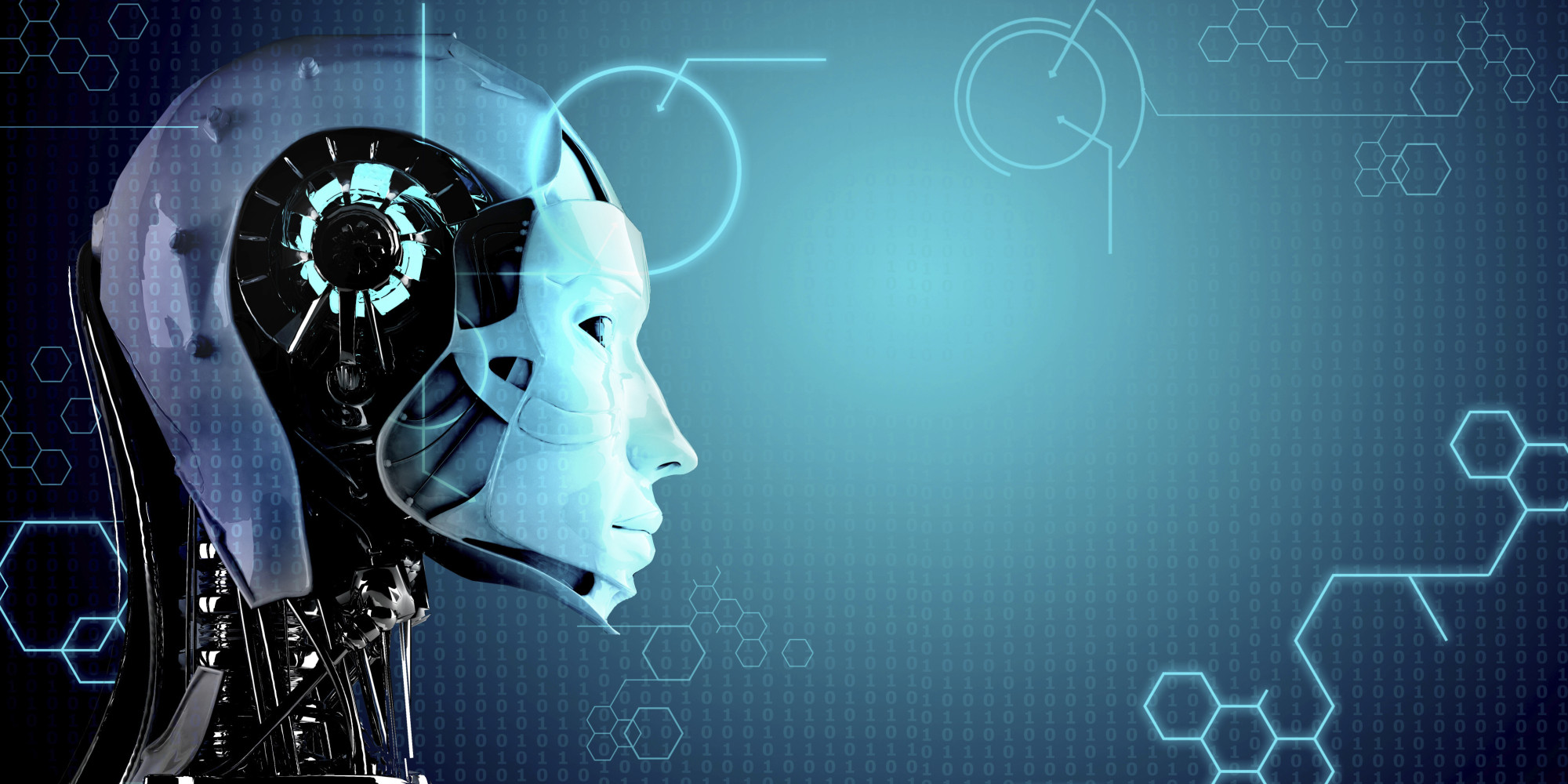 16
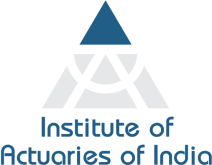 19th Global
Conference of Actuaries
30th – 31st January, 2018 | Mumbai, India
Questions and Comments
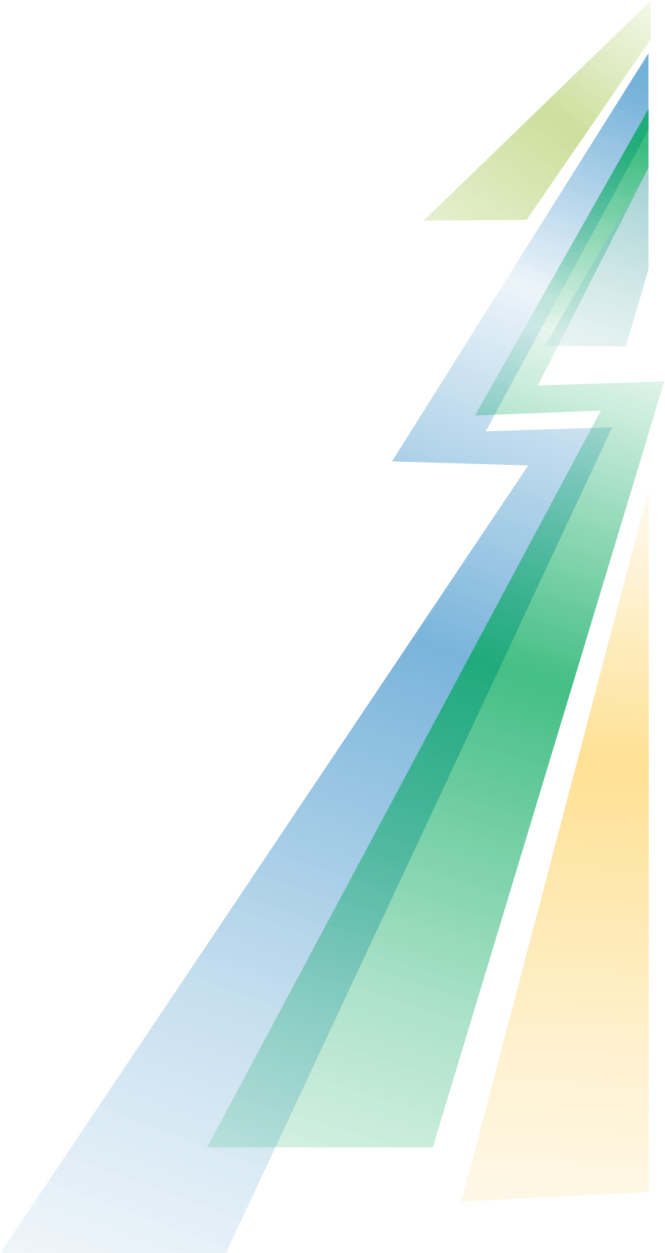 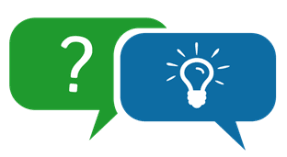 17
To update contact details
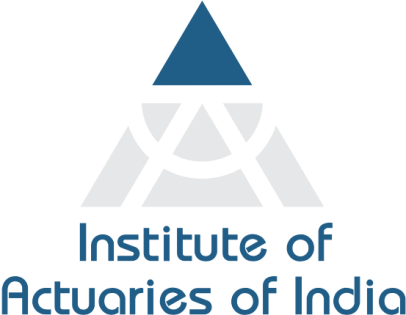 Organizer
19th Global
Conference of Actuaries
30th – 31st January, 2018 | Mumbai, India
Thank You
Linked-in/ Tan Suee Chieh sueechiehbsn@gmail.com
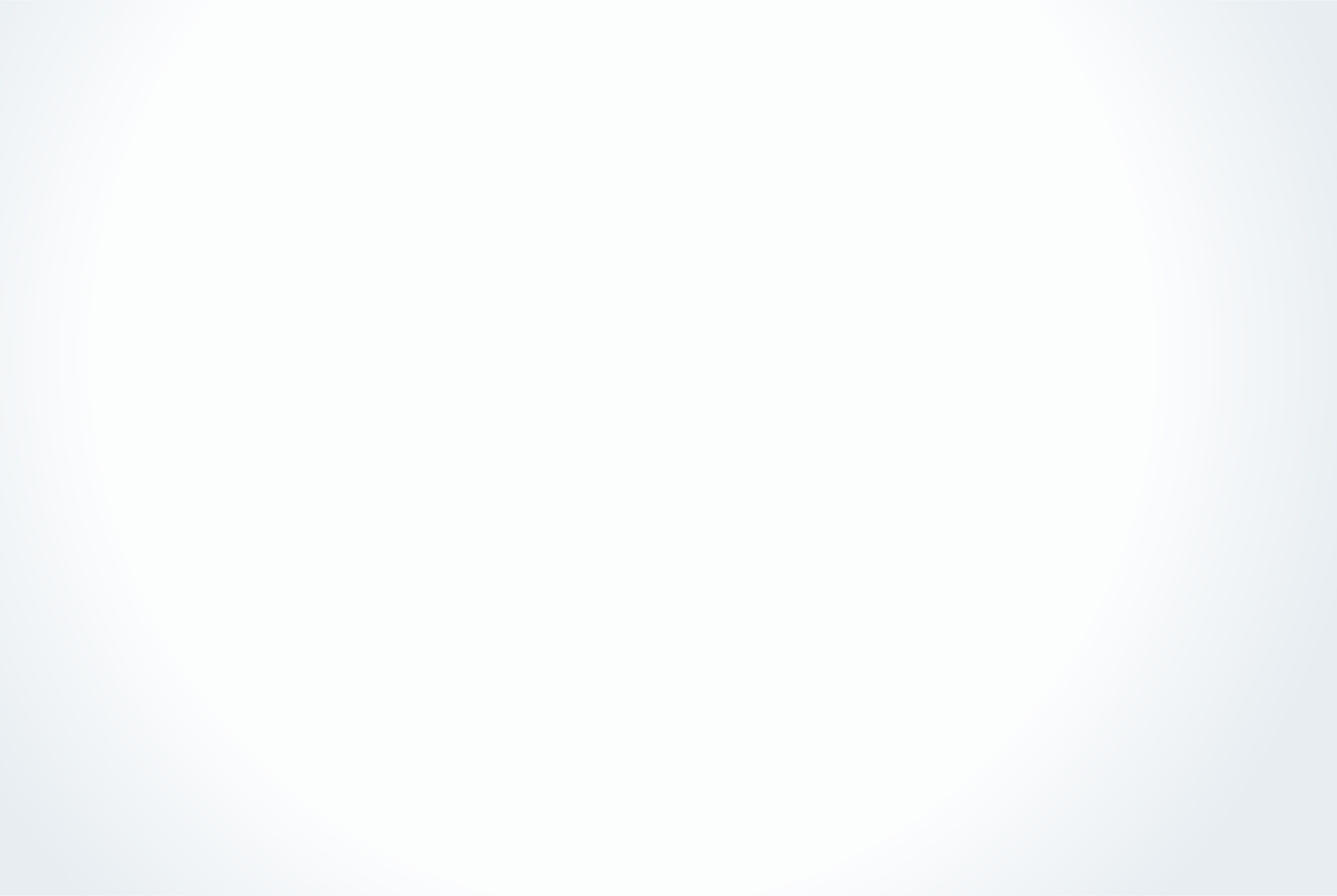 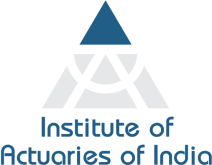 19th Global
Conference of Actuaries
30th – 31st January, 2018 | Mumbai, India
Leadership in an Age of Digital Disruption
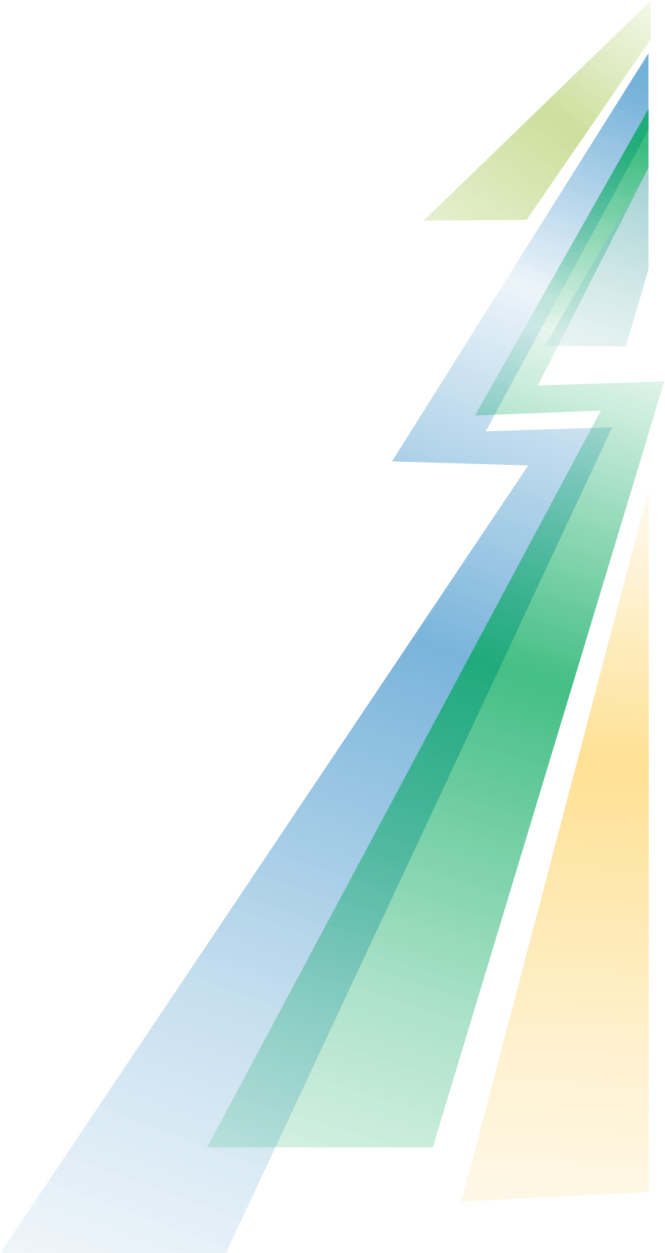 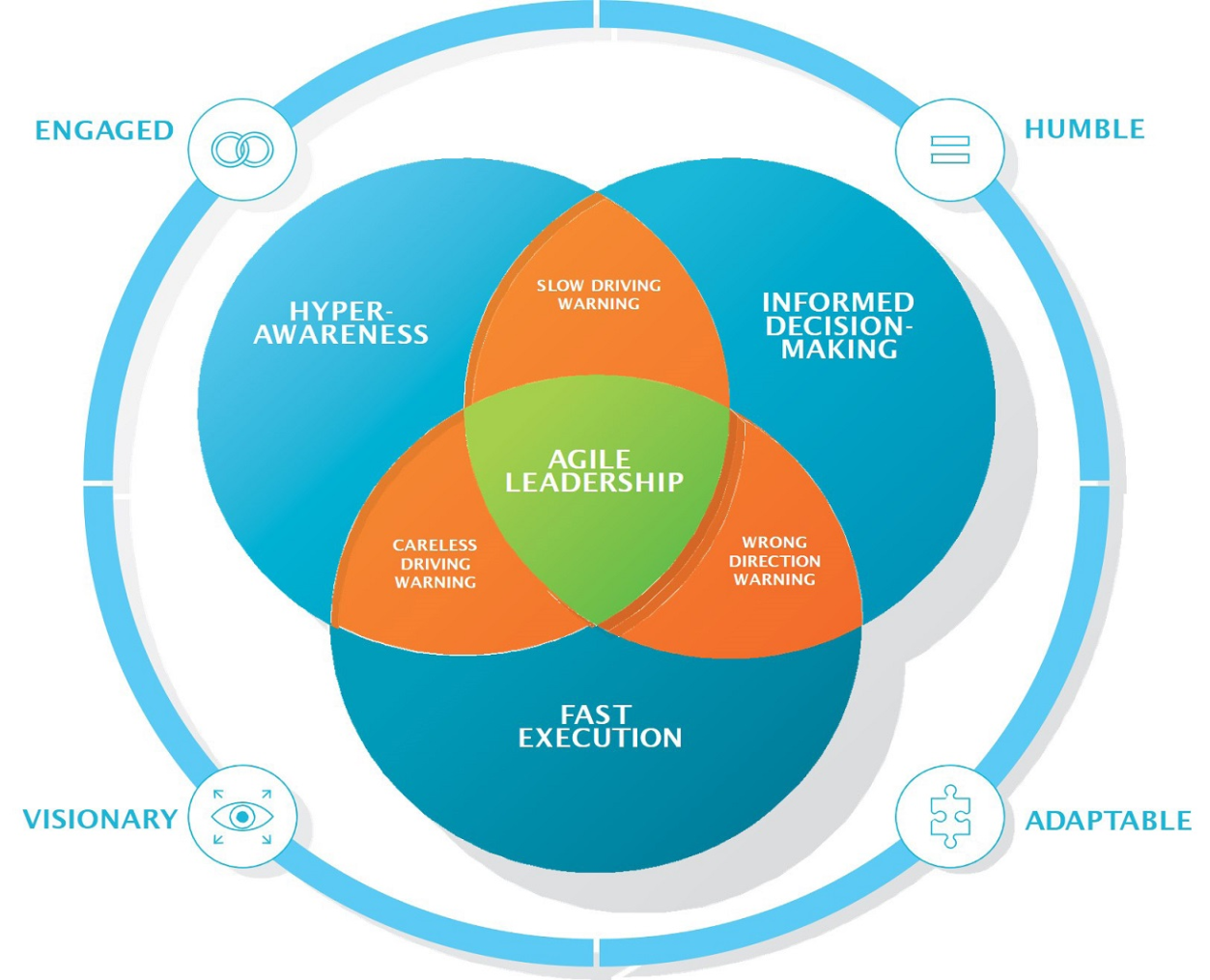 I accept that others know more than me
I am always in listening mode
Changing my mind is a strength, not a weakness
A clear vision is more important than a detailed plan
19